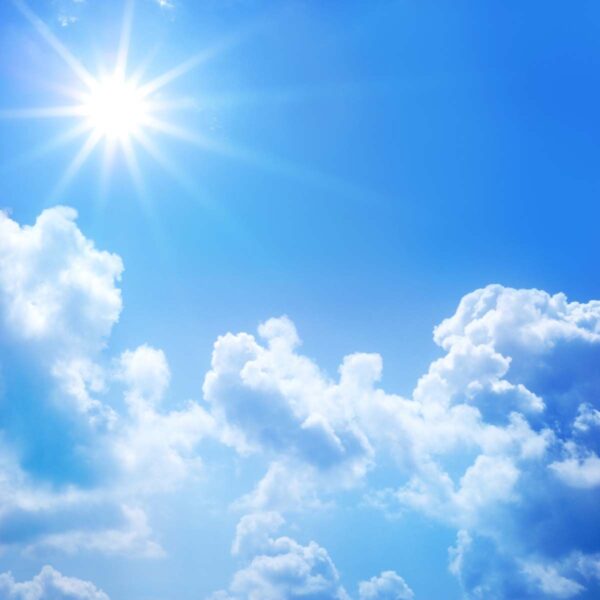 DAI LOC EDUCATION & TRAINING DEPARTMENT
Welcome to our class
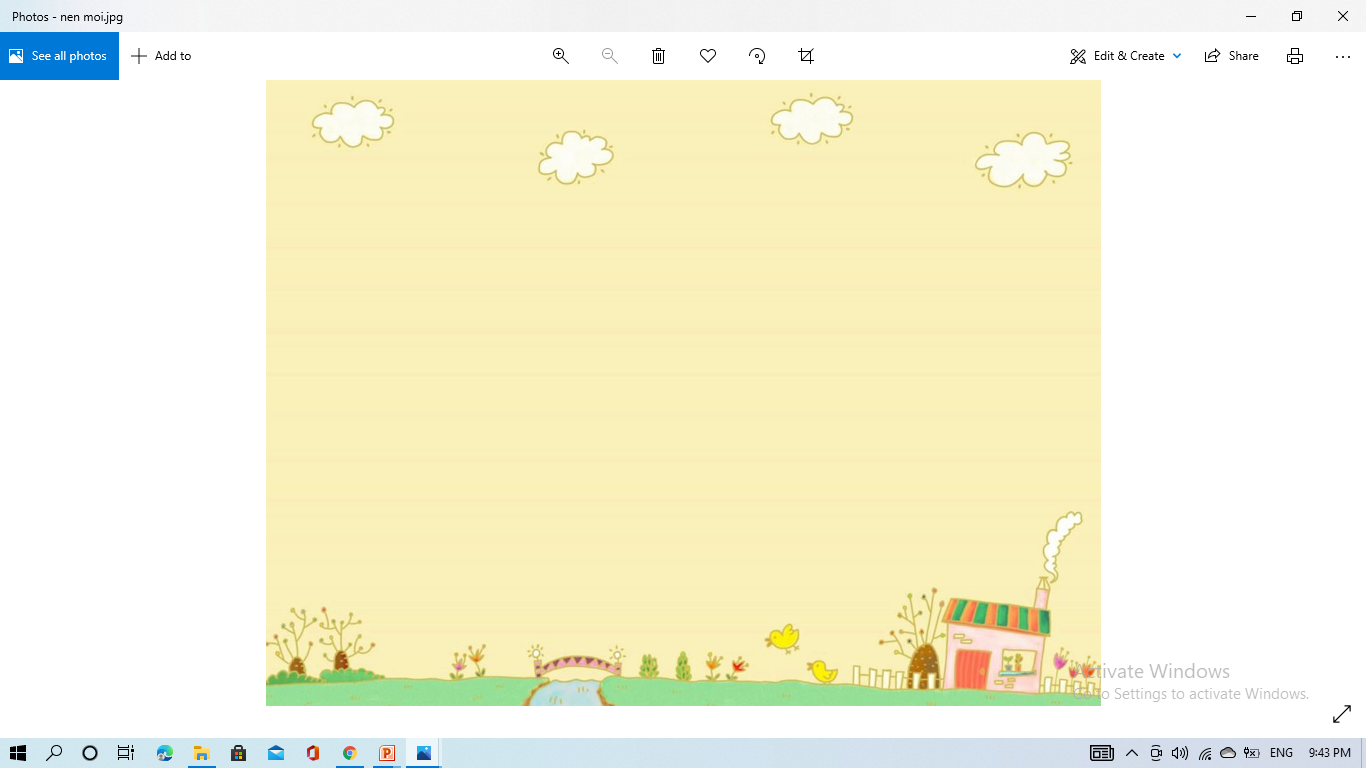 Teacher: Phan Thi Lan Anh
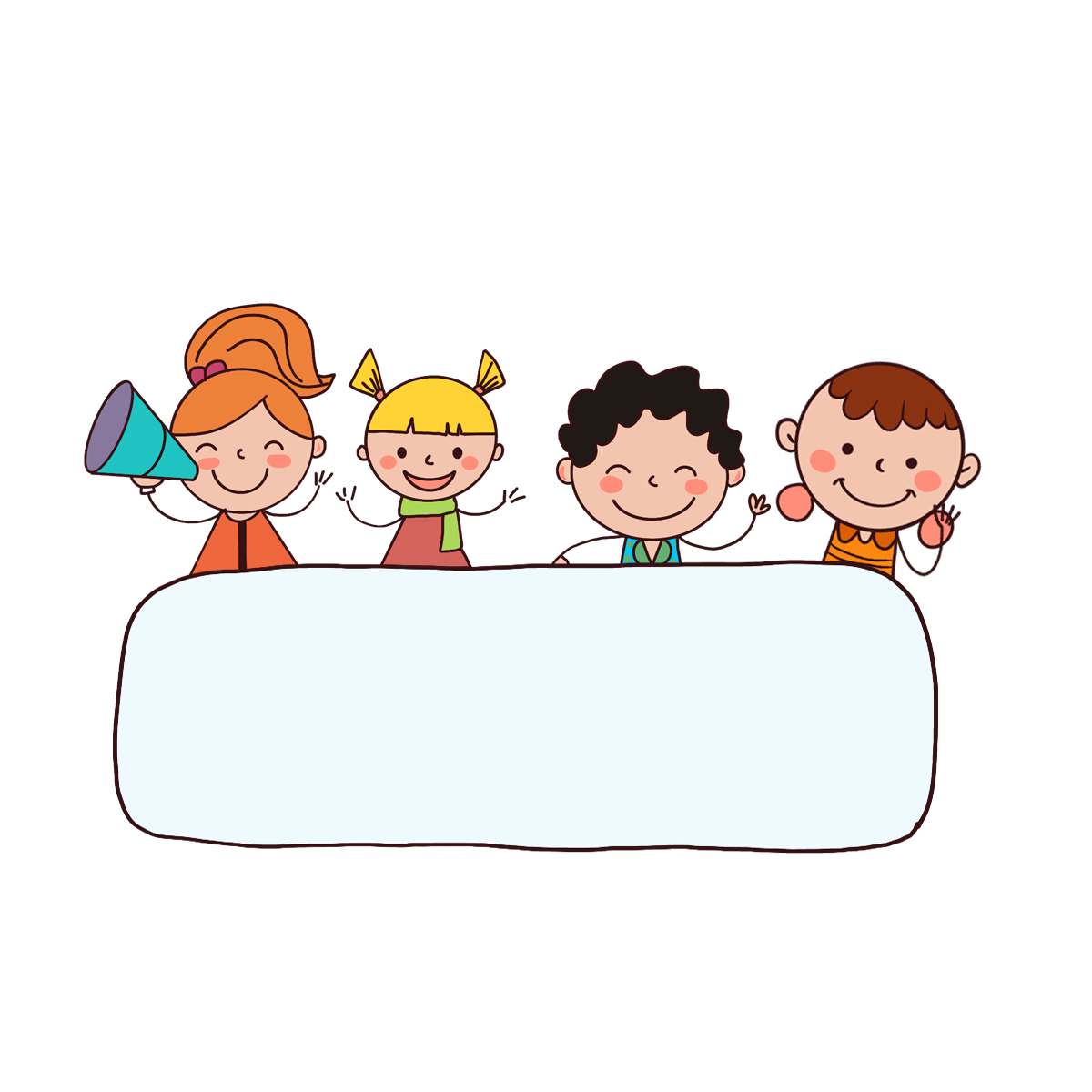 Warm-up
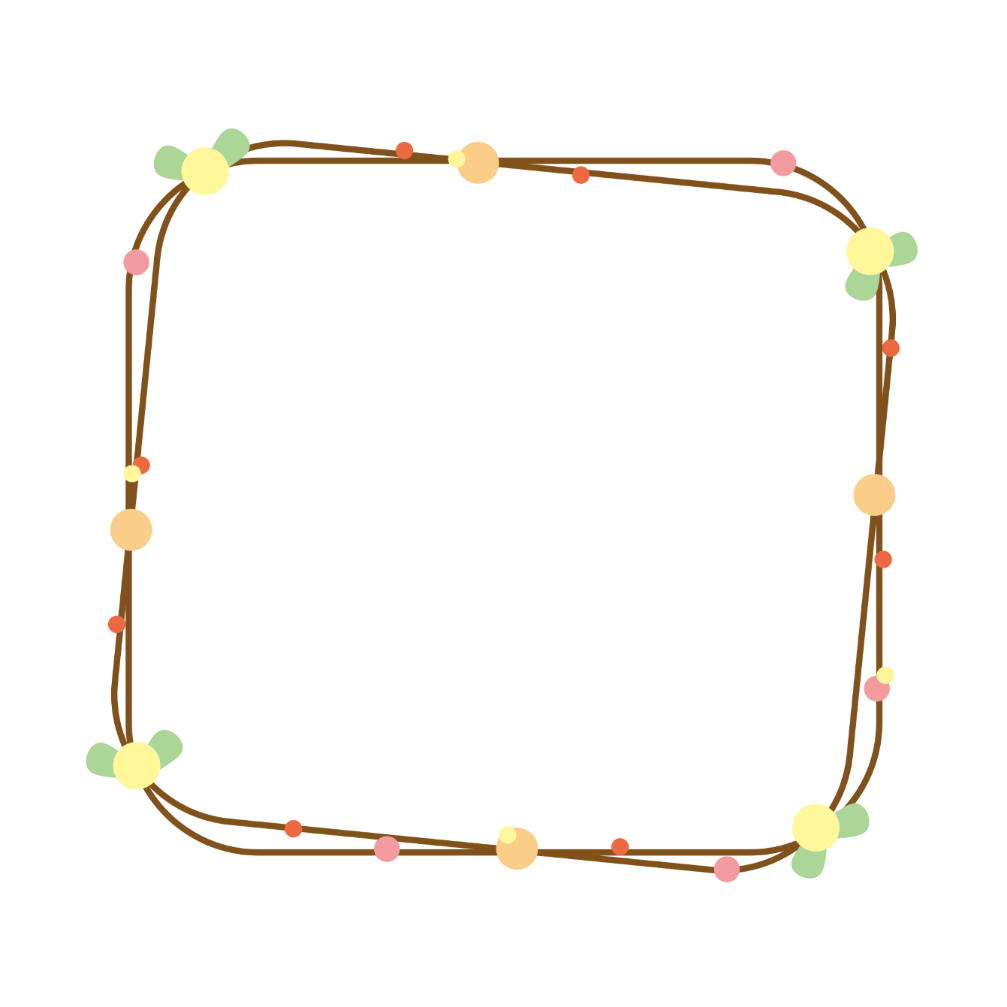 Let’s play!
The studious ants
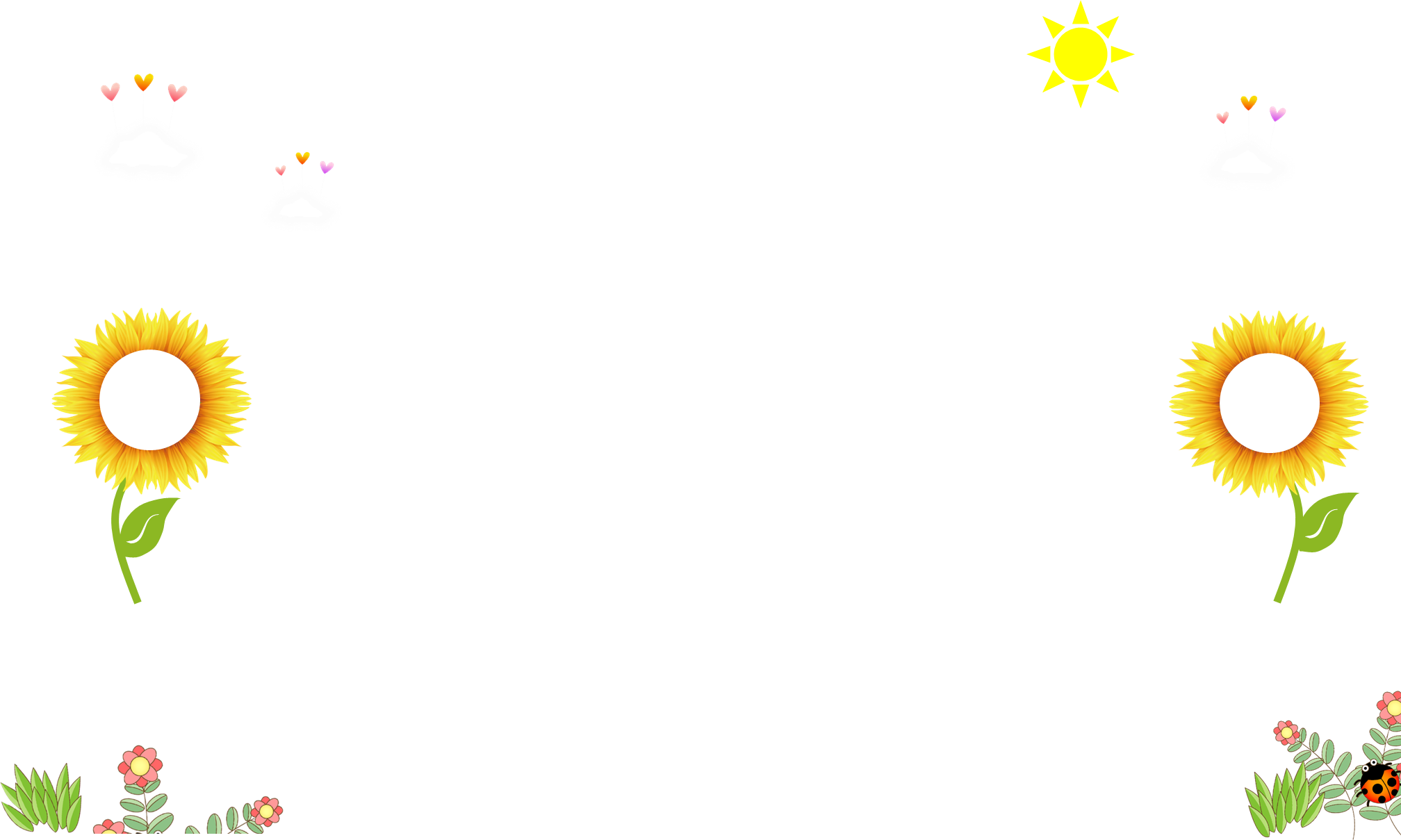 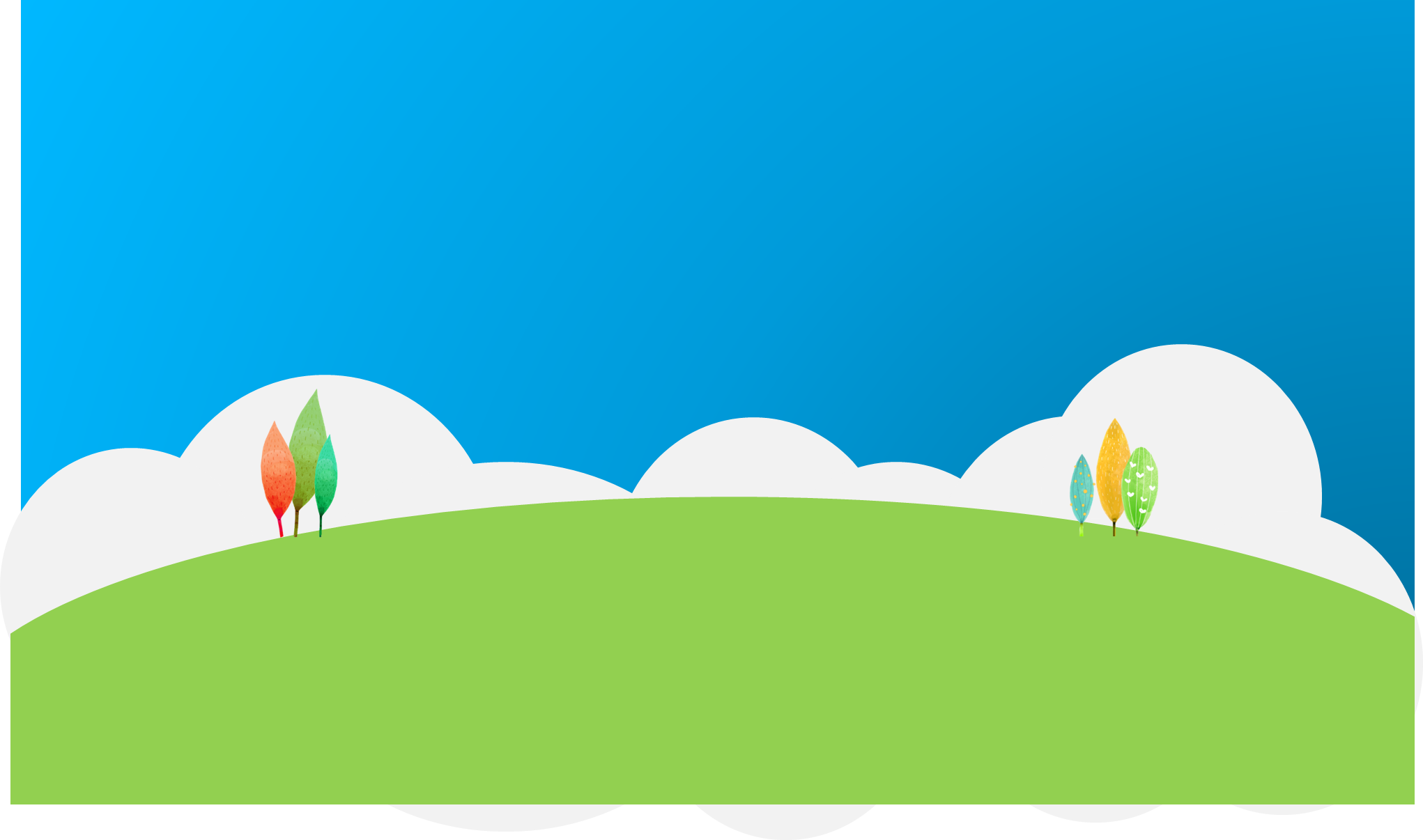 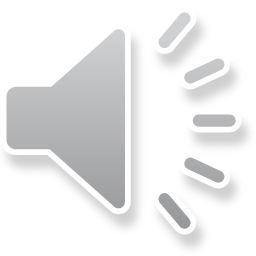 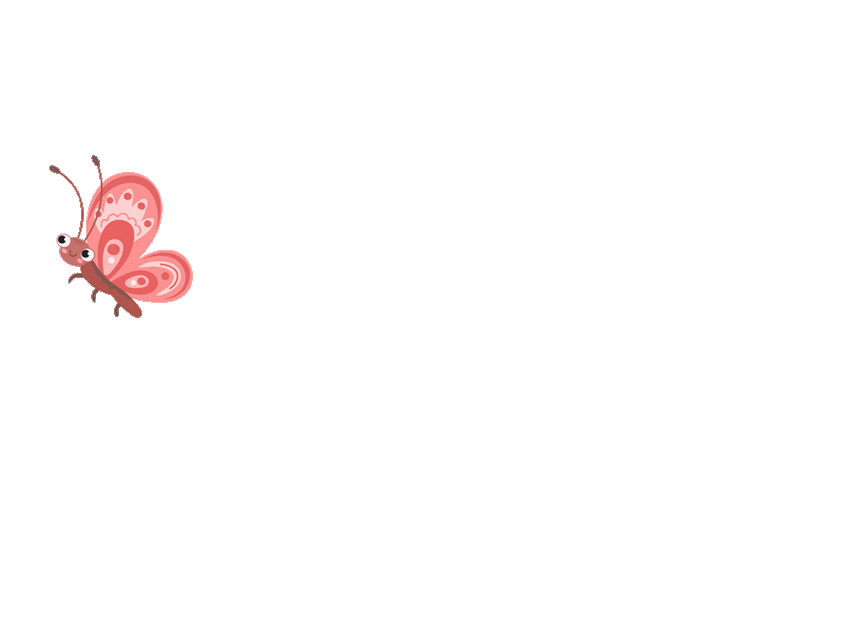 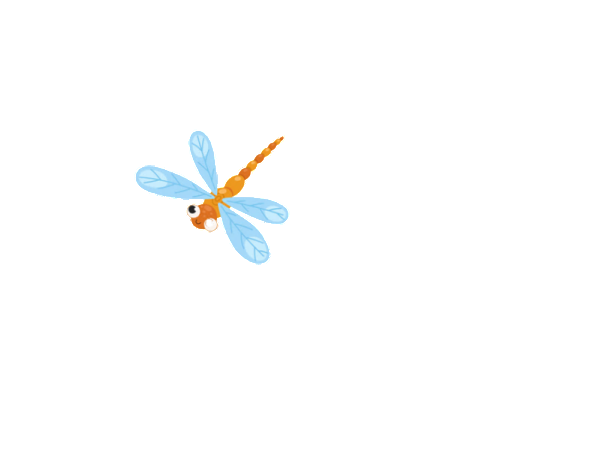 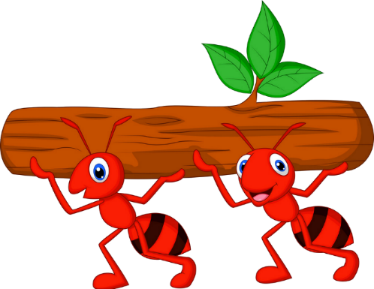 PLAY
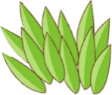 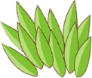 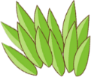 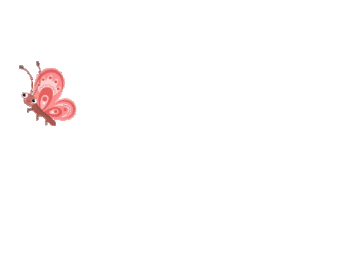 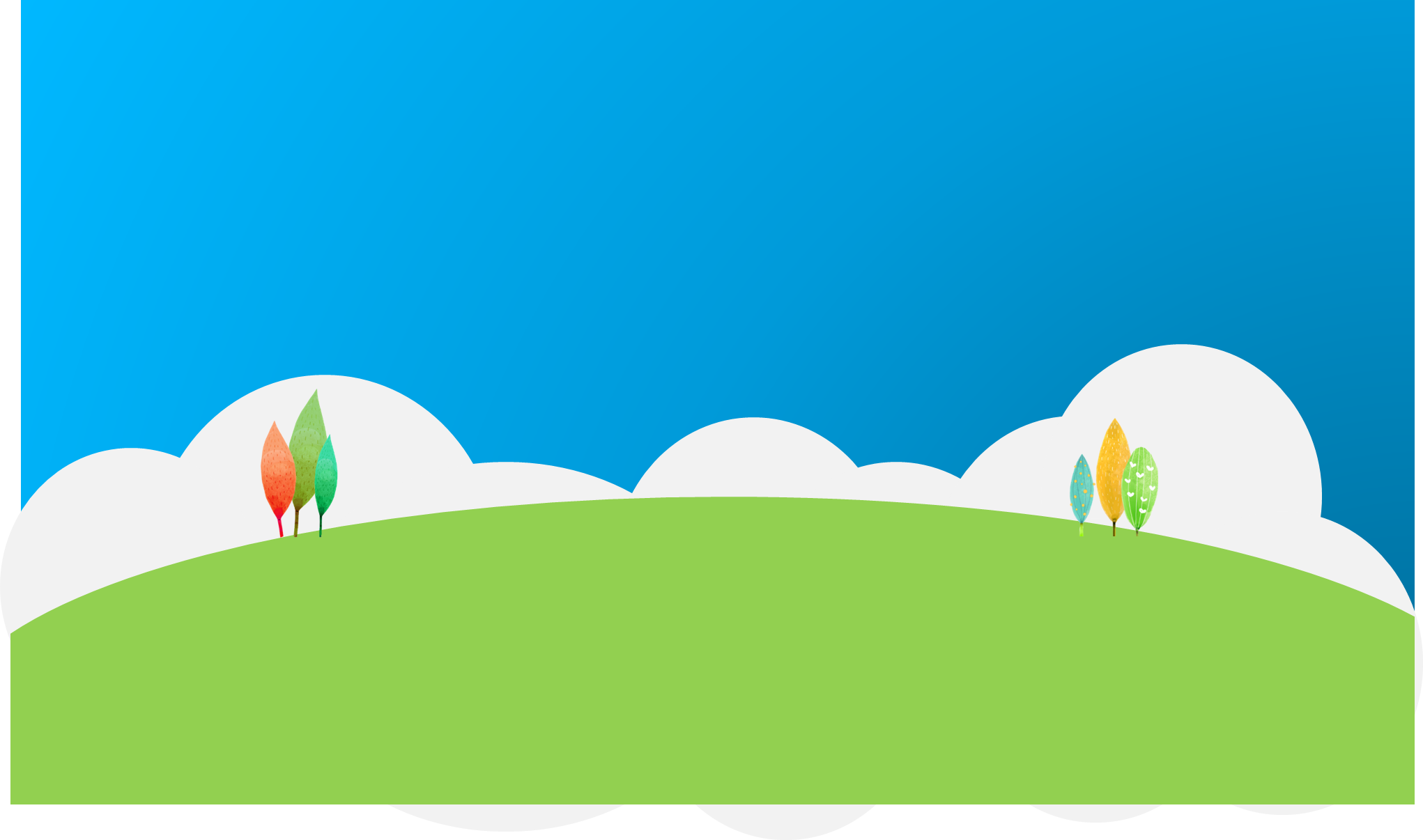 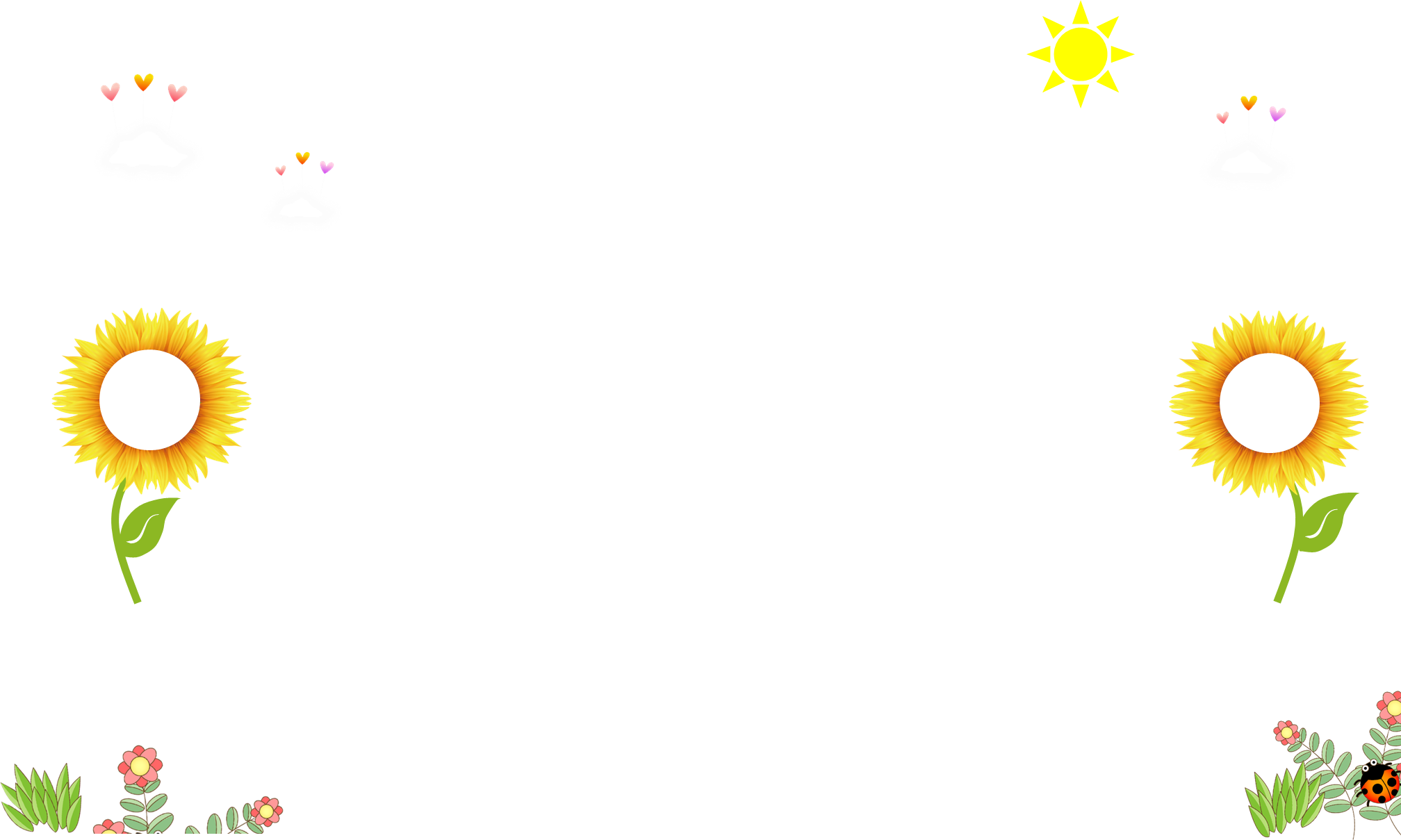 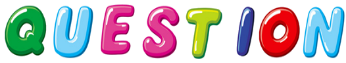 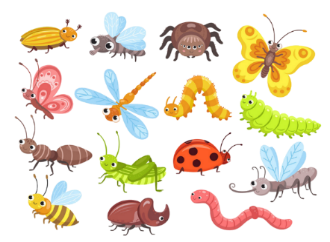 1
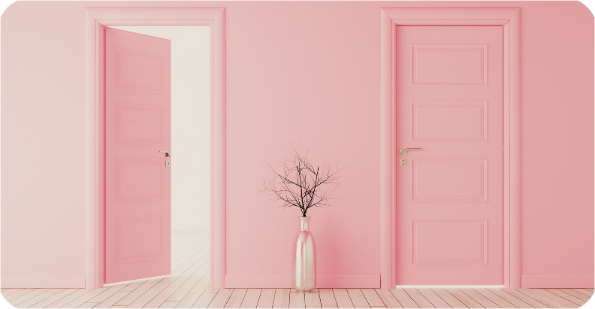 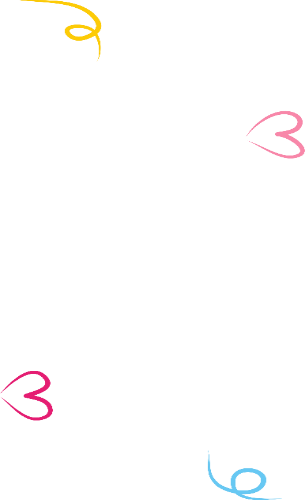 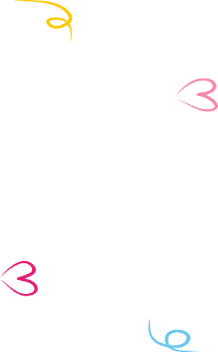 two doors in the room
There are ___________.
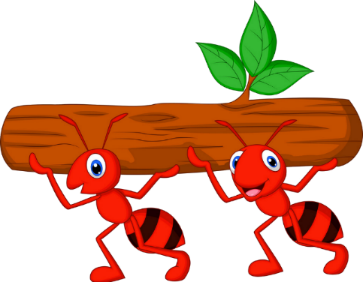 NEXT
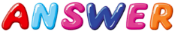 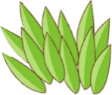 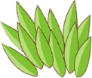 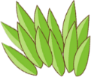 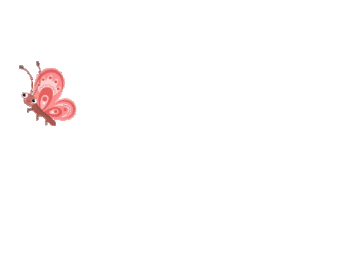 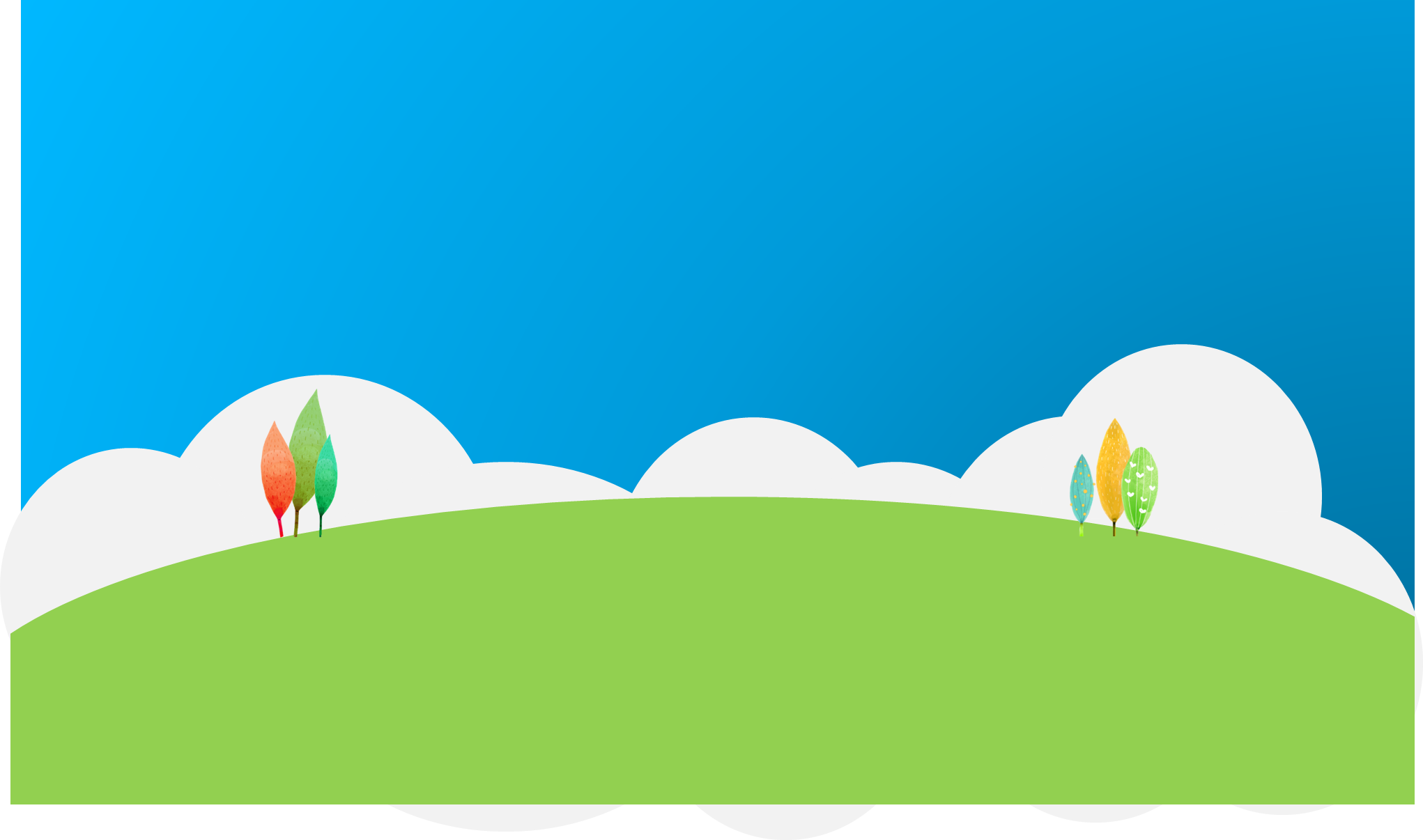 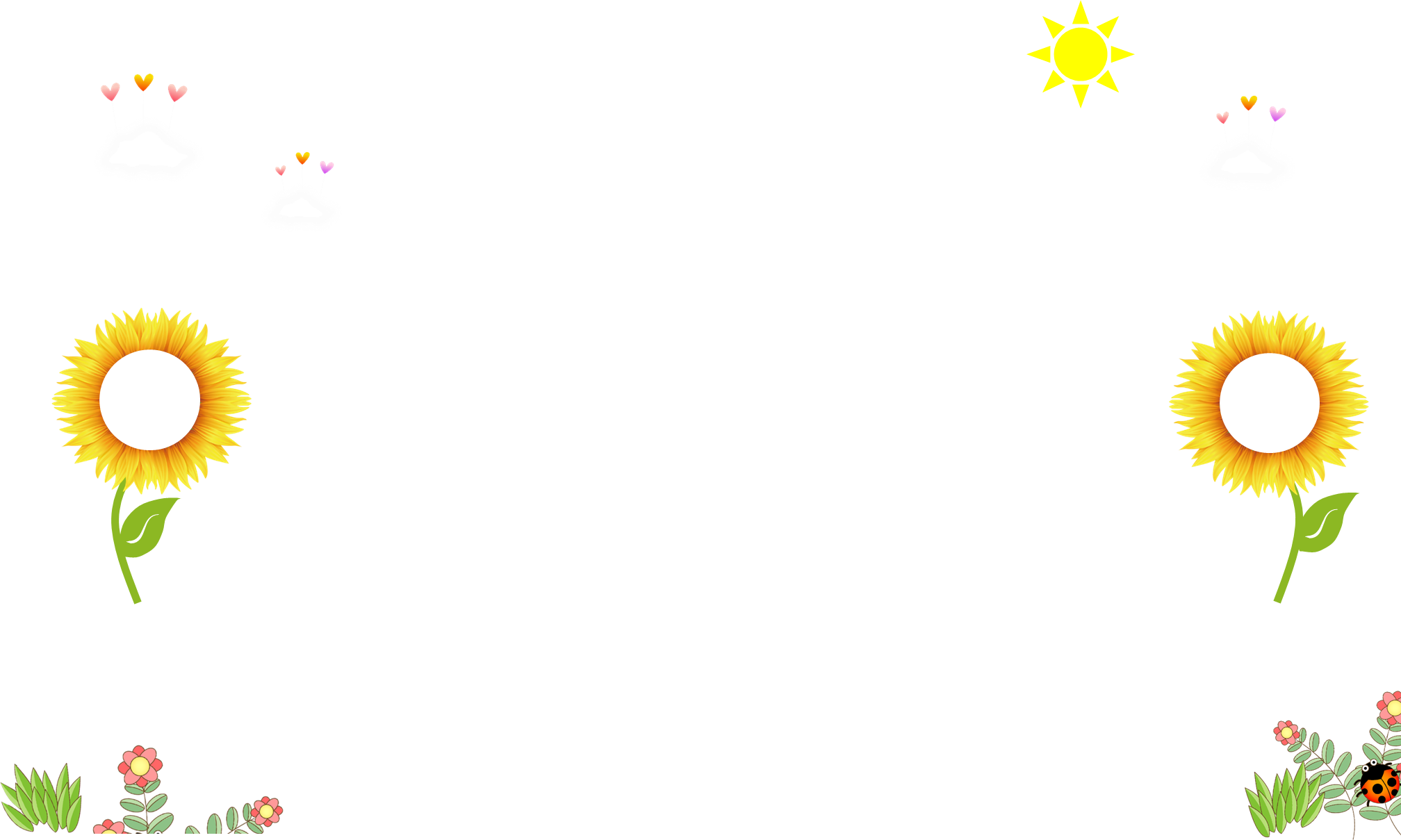 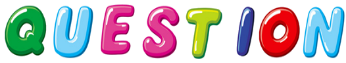 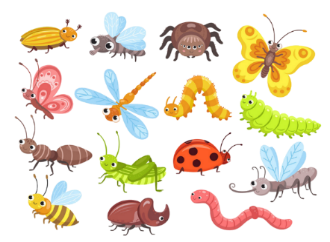 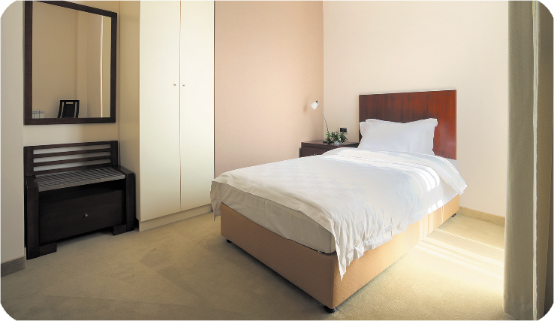 2
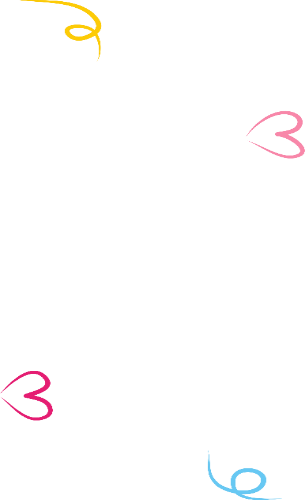 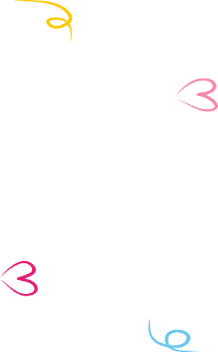 a bed
in the room
There’s ____________.
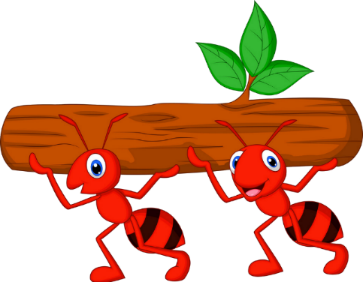 NEXT
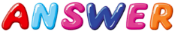 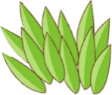 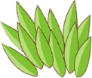 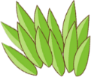 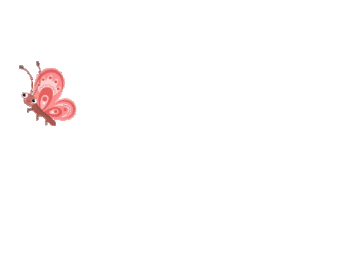 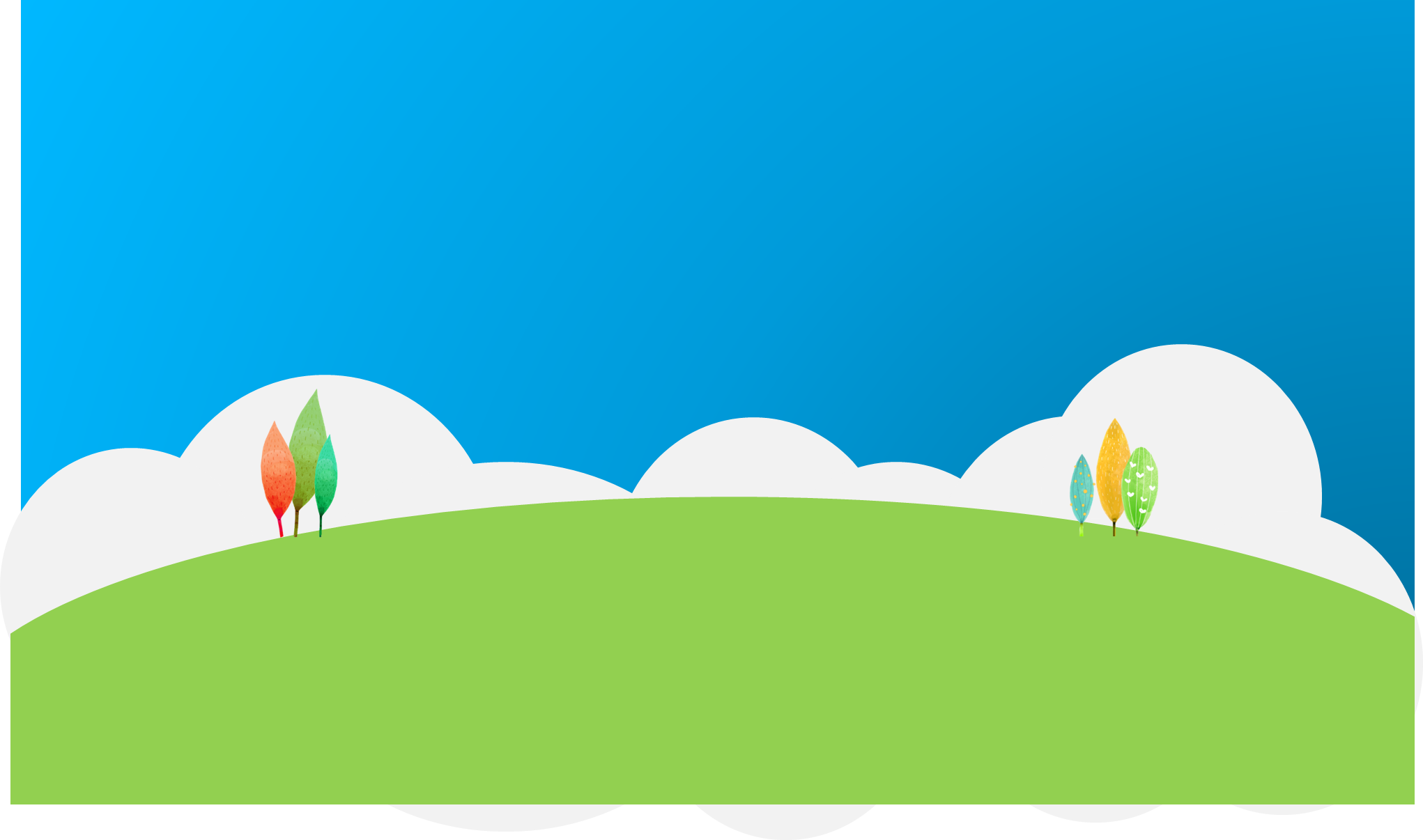 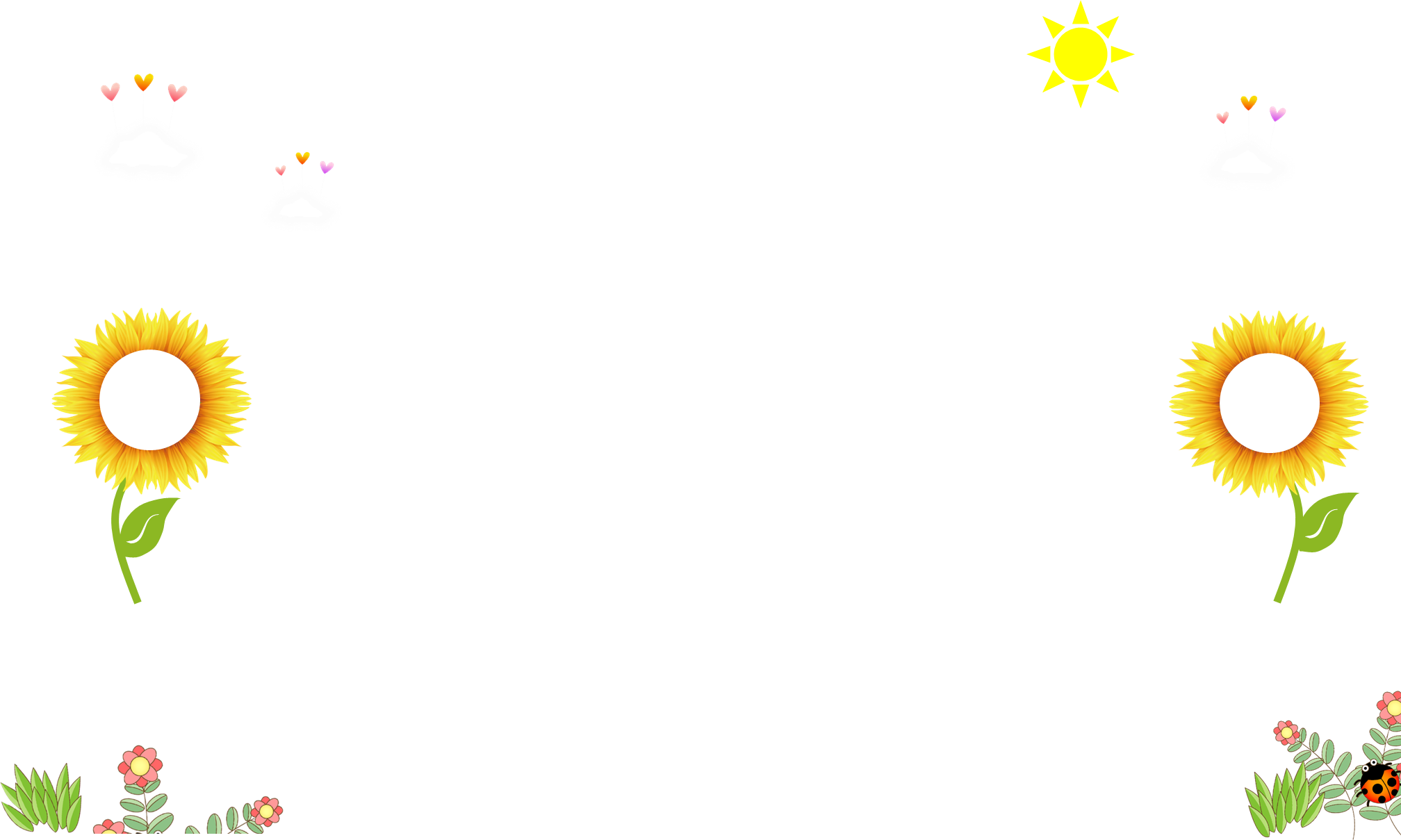 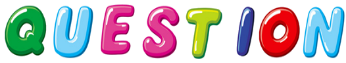 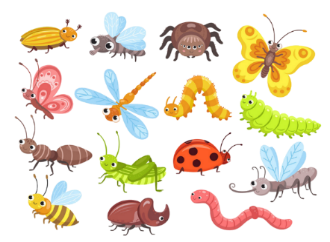 3
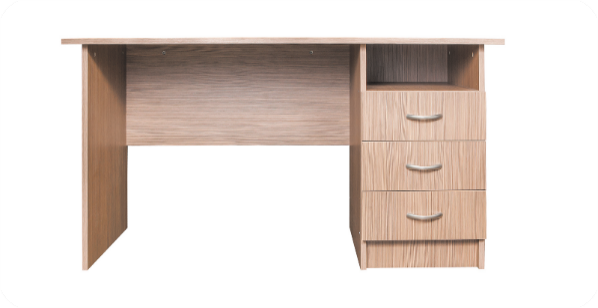 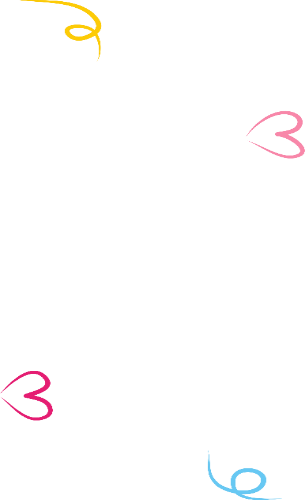 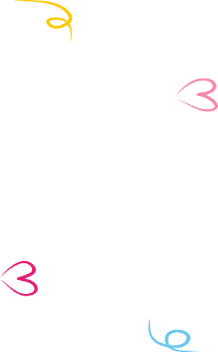 a desk 
in the room
There’s __________.
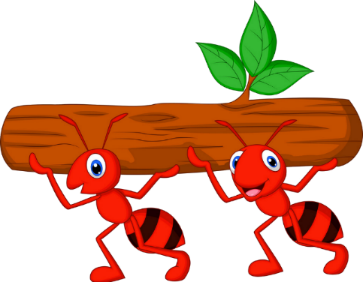 NEXT
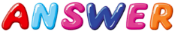 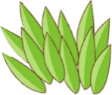 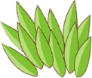 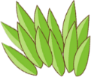 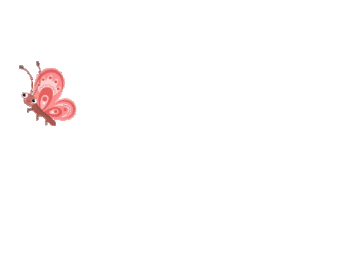 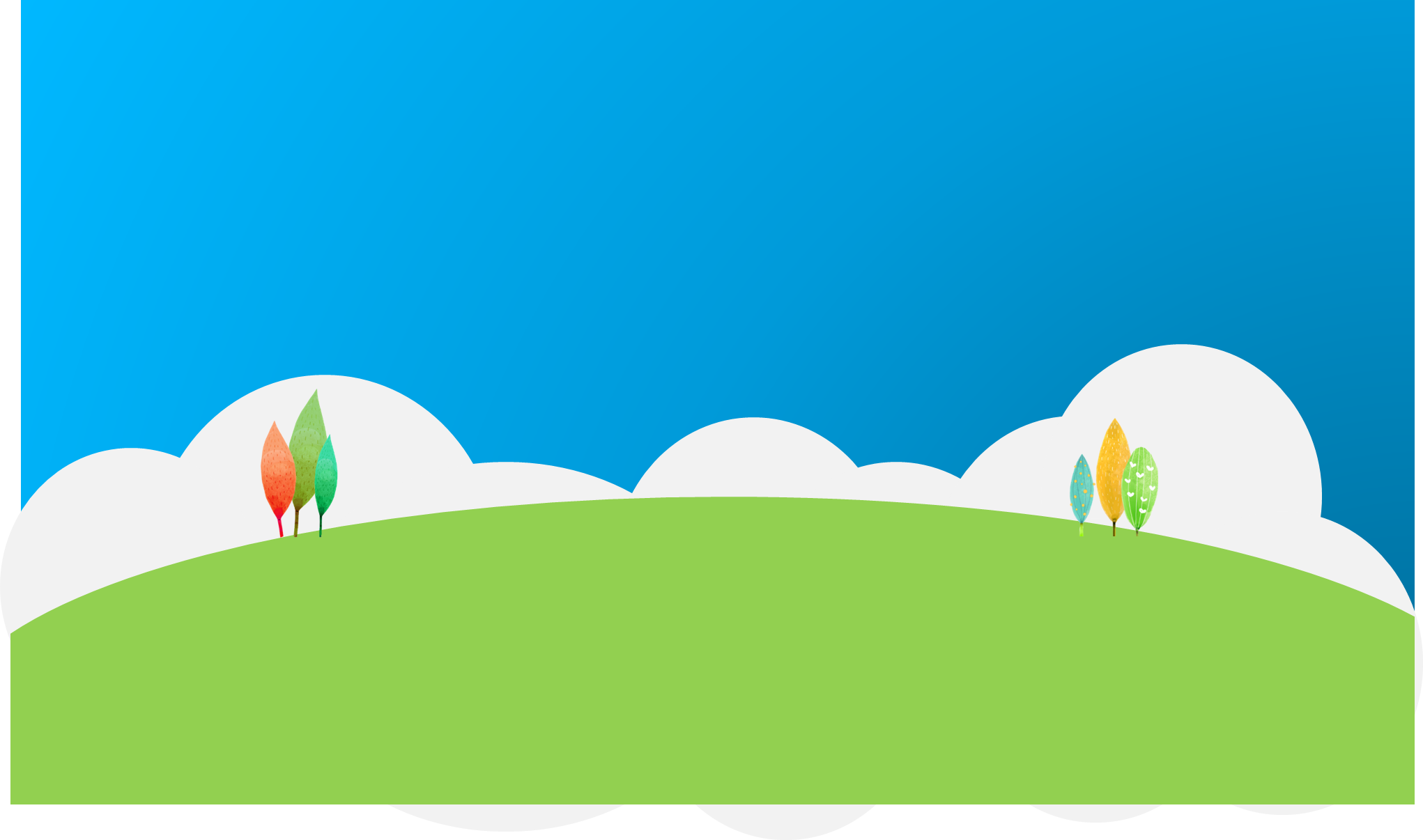 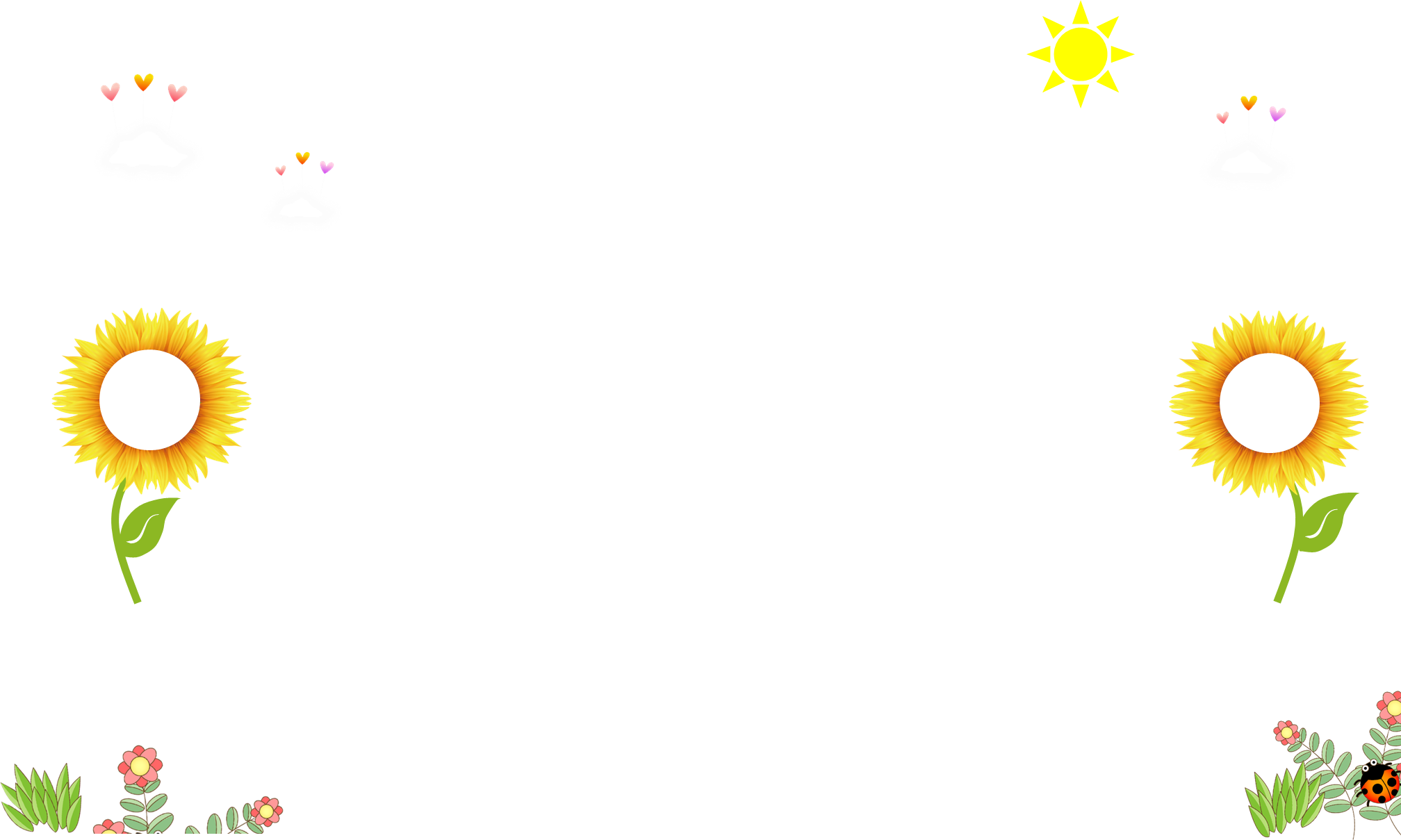 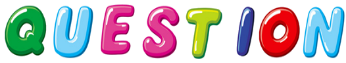 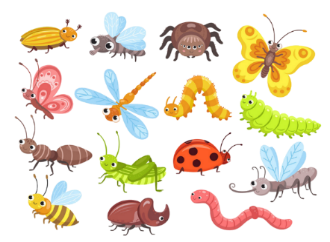 4
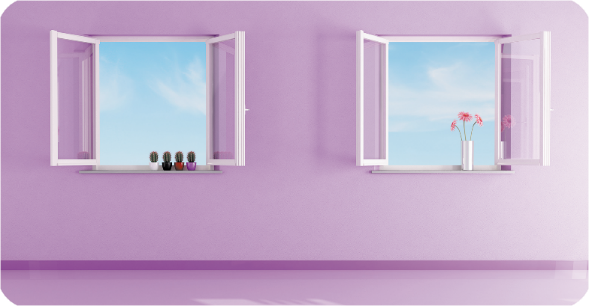 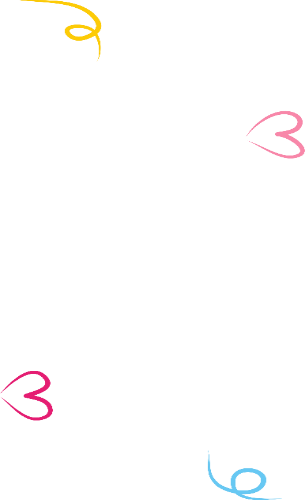 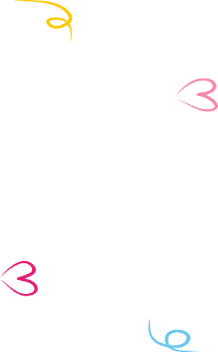 are two windows in the room
There ______________.
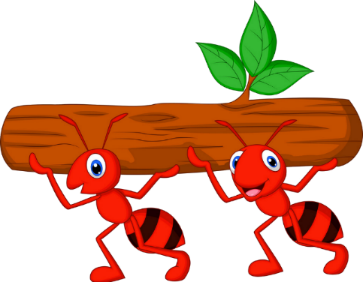 NEXT
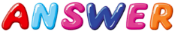 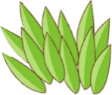 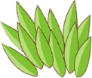 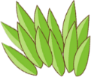 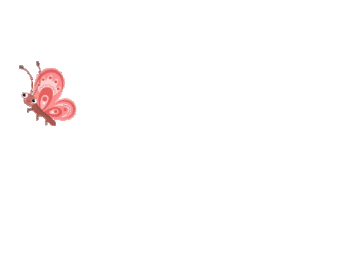 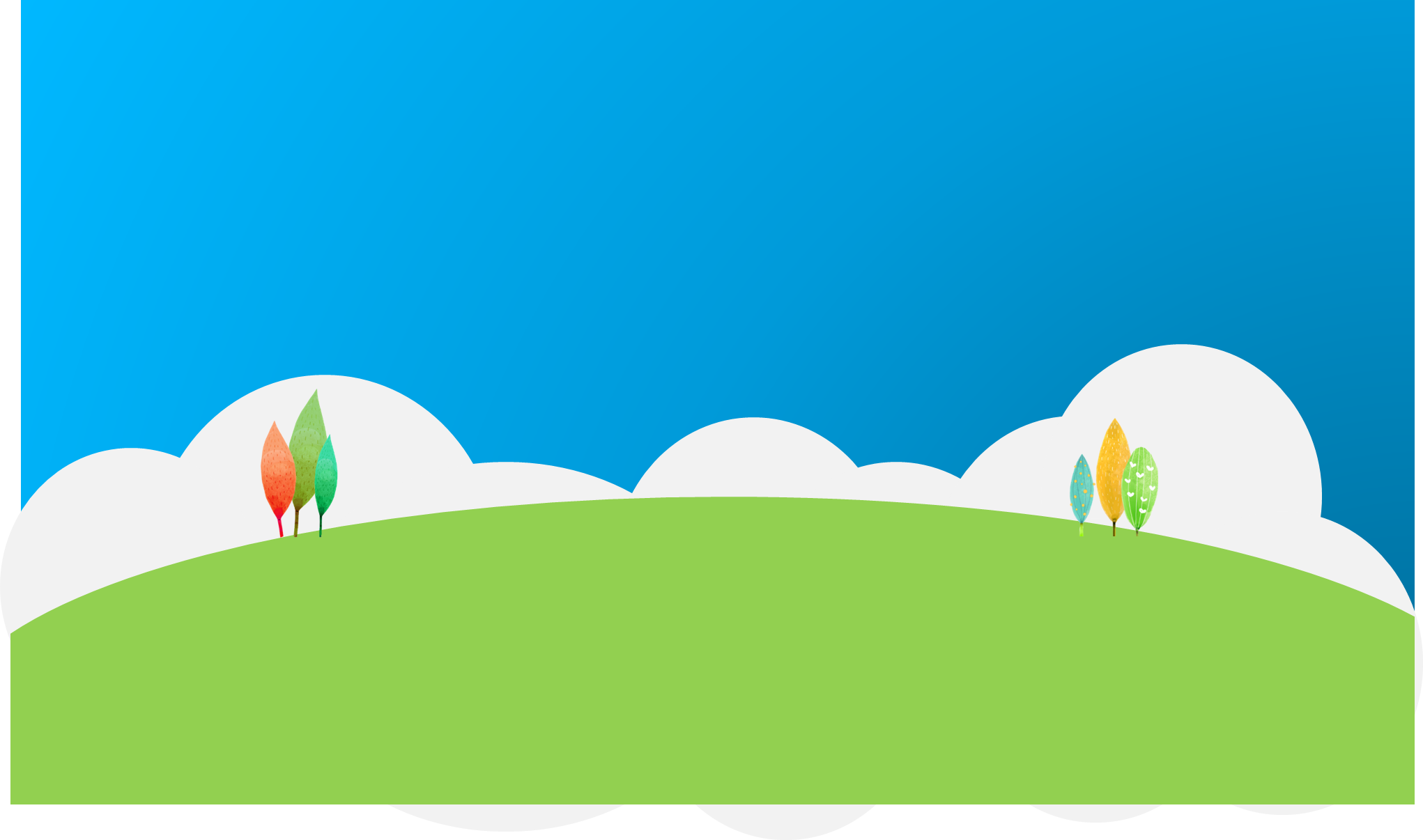 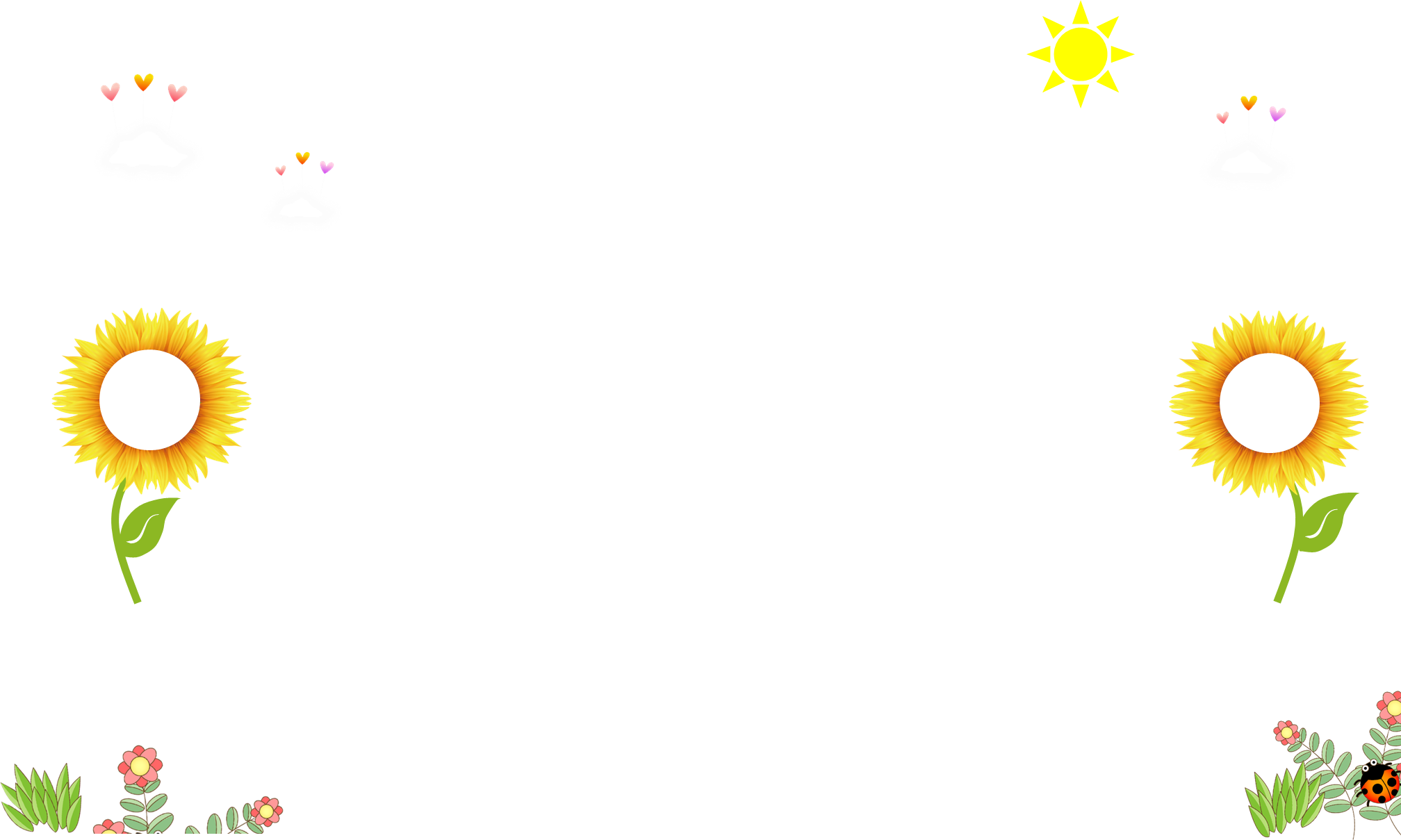 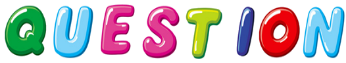 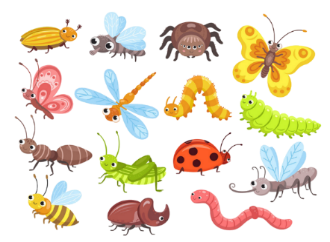 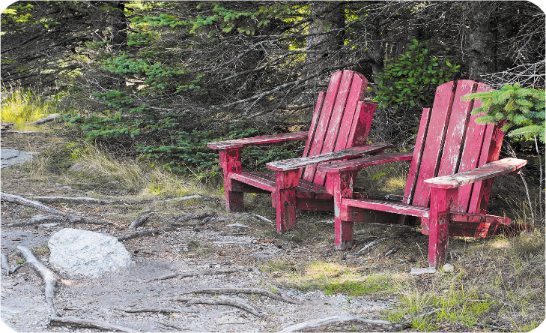 5
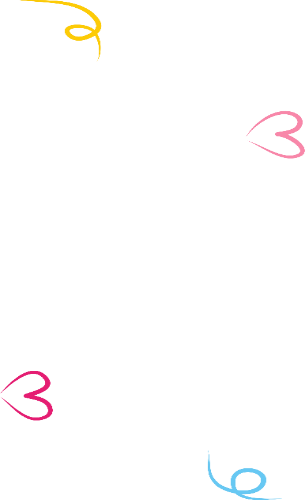 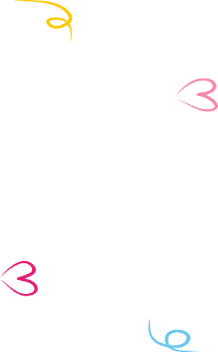 are old
The chairs _________.
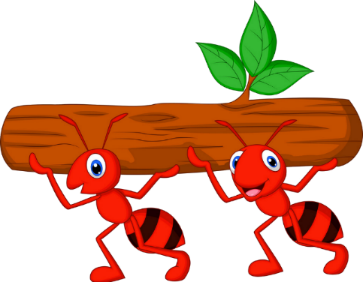 NEXT
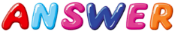 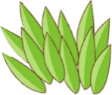 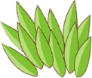 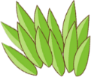 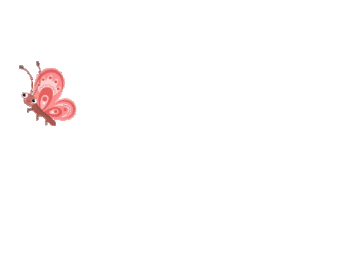 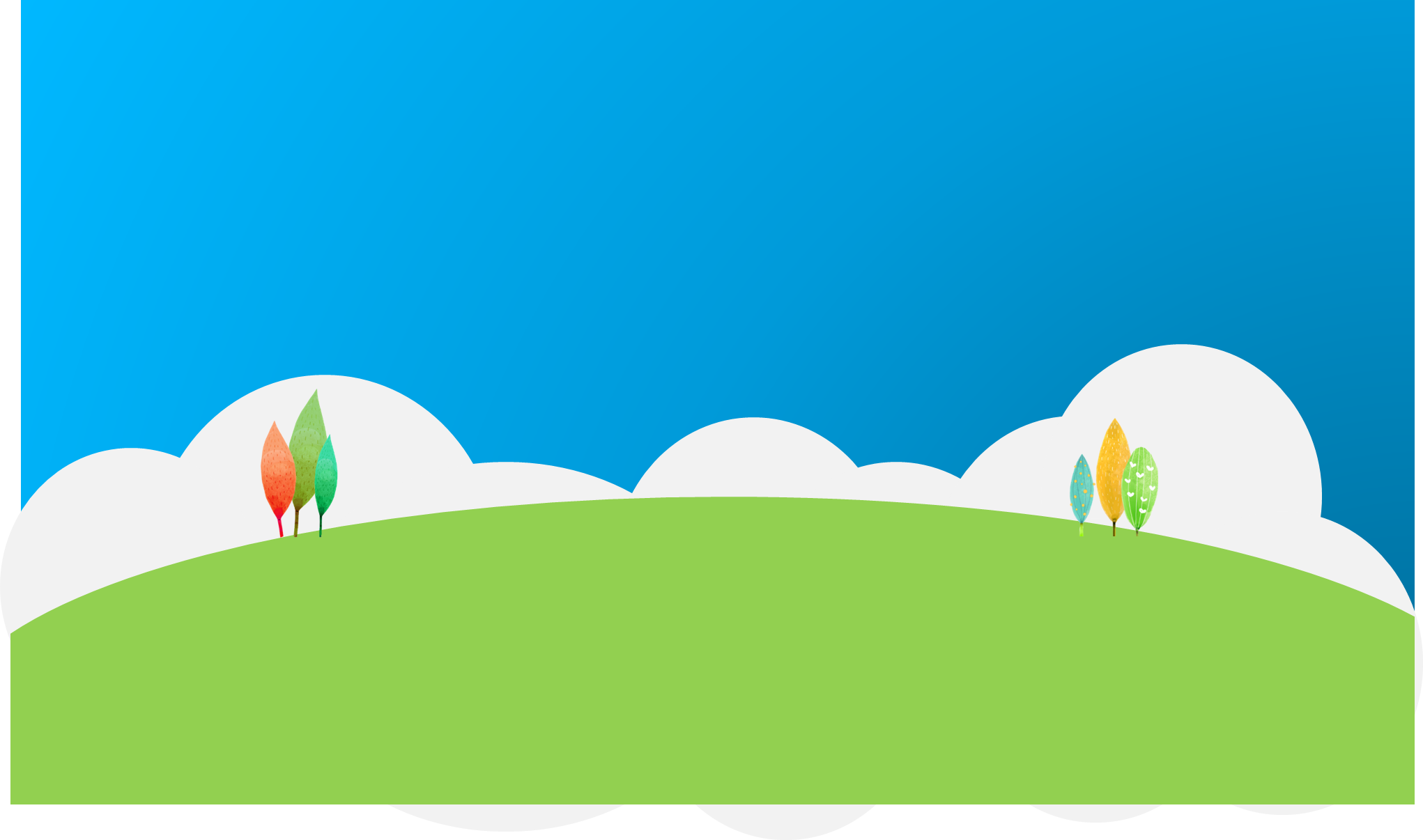 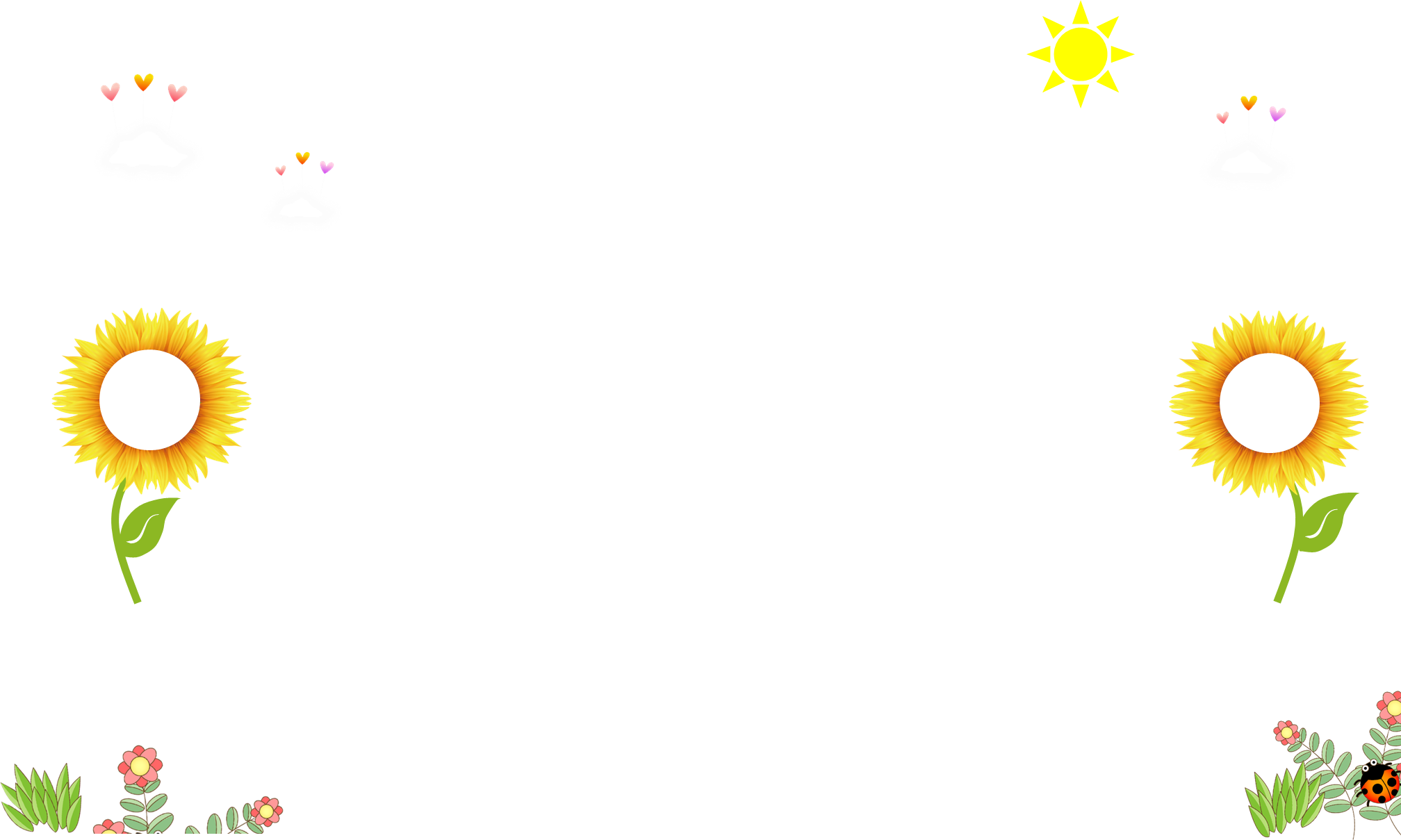 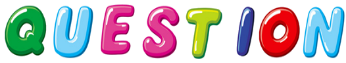 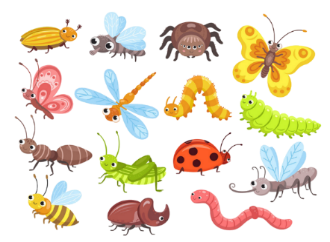 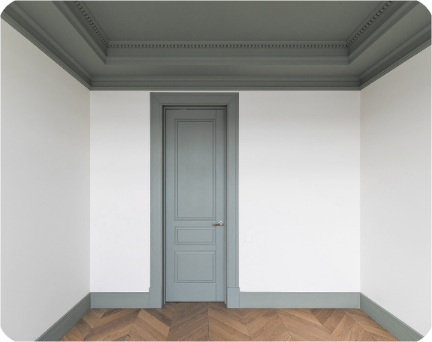 6
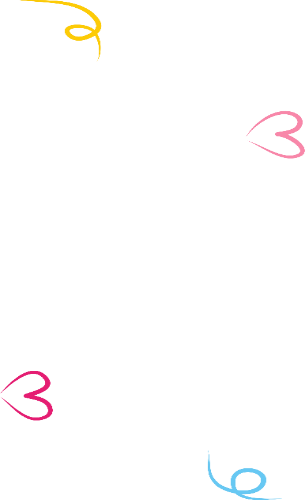 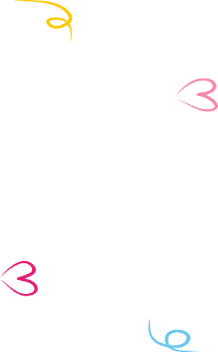 door is small
The _______________.
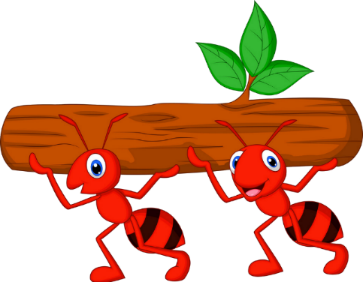 NEXT
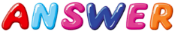 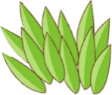 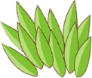 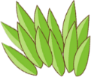 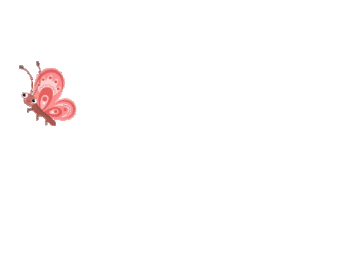 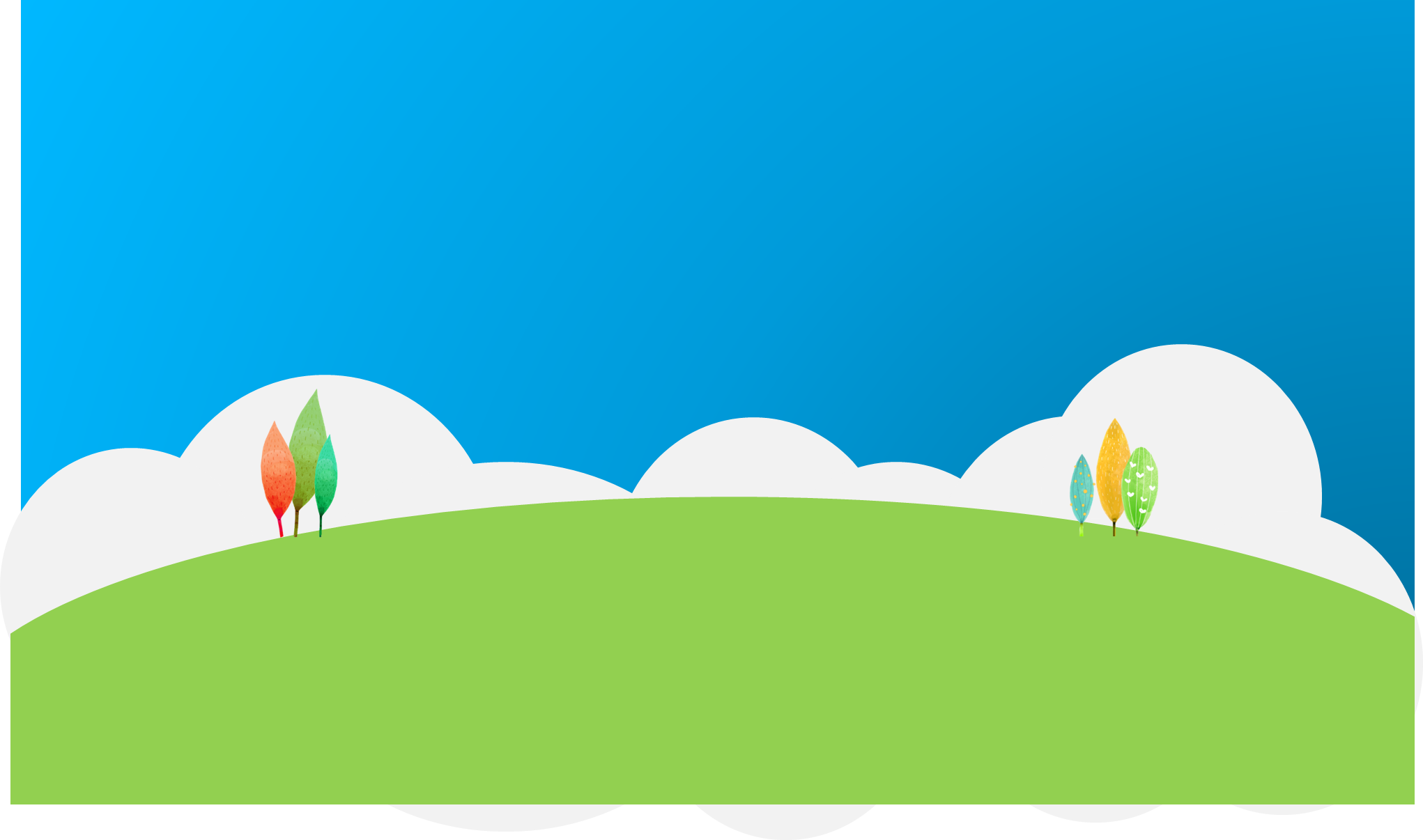 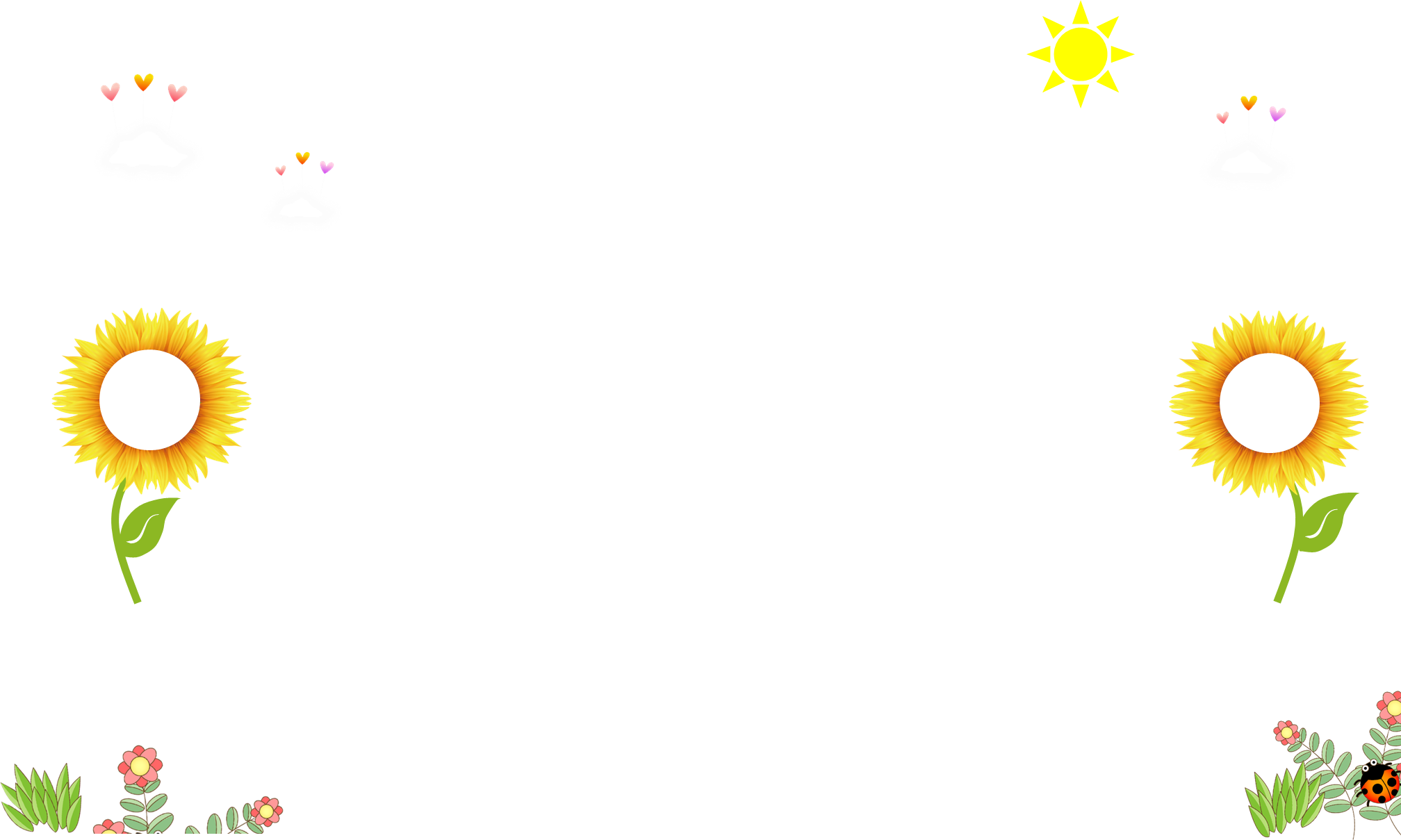 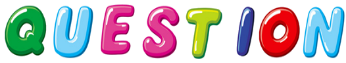 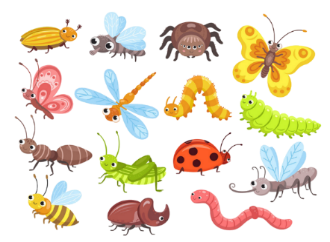 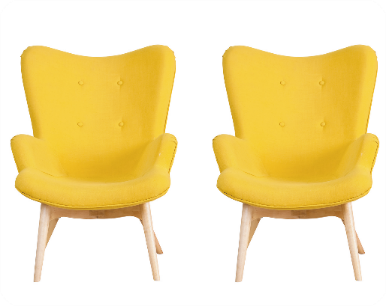 7
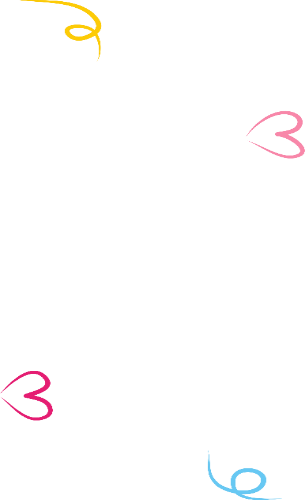 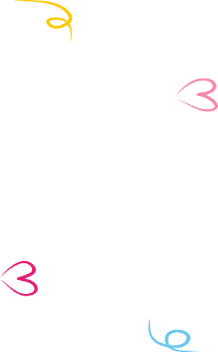 The ____________.
chairs are new
NEXT
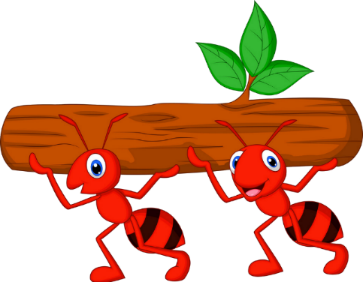 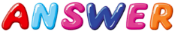 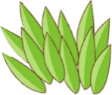 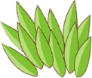 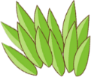 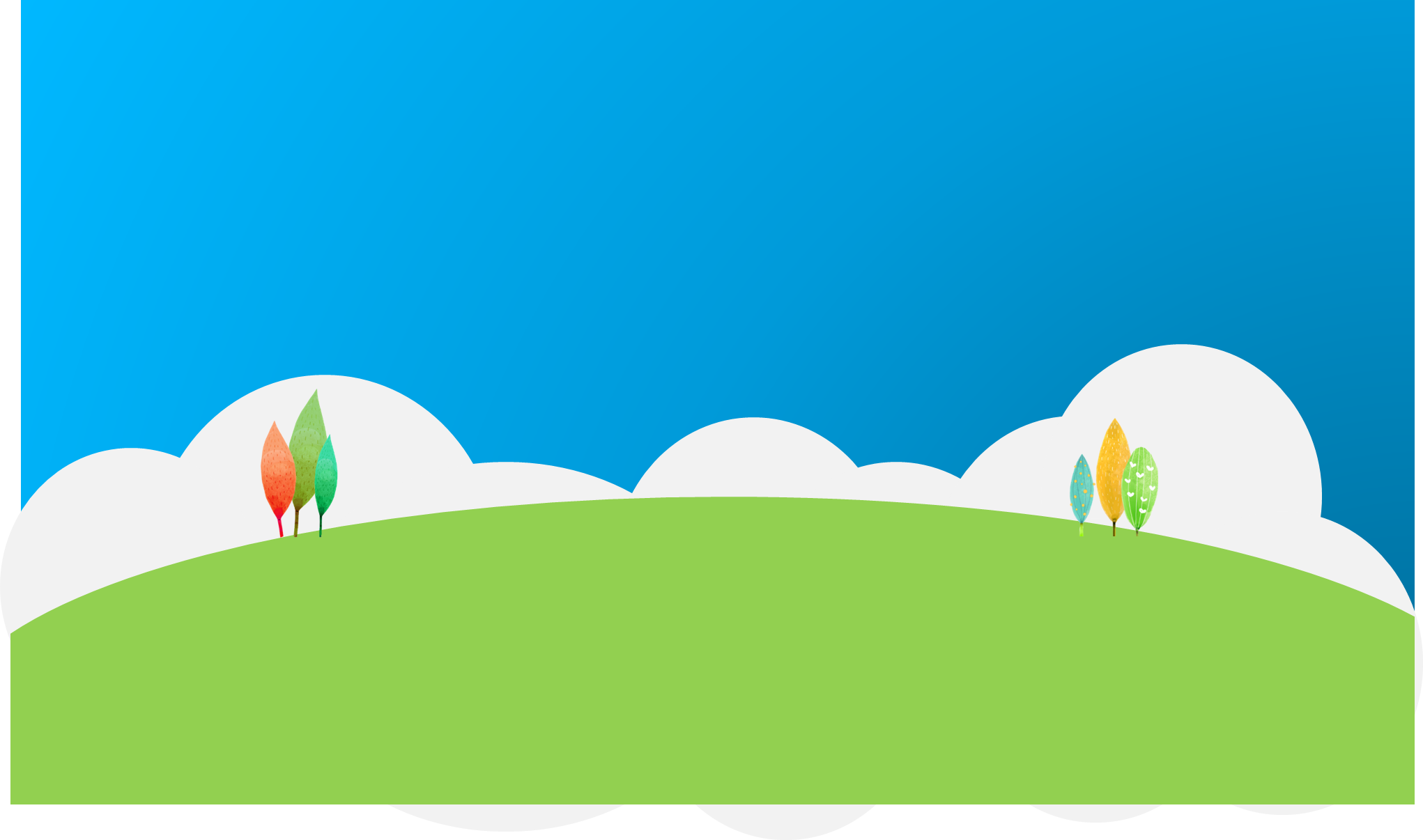 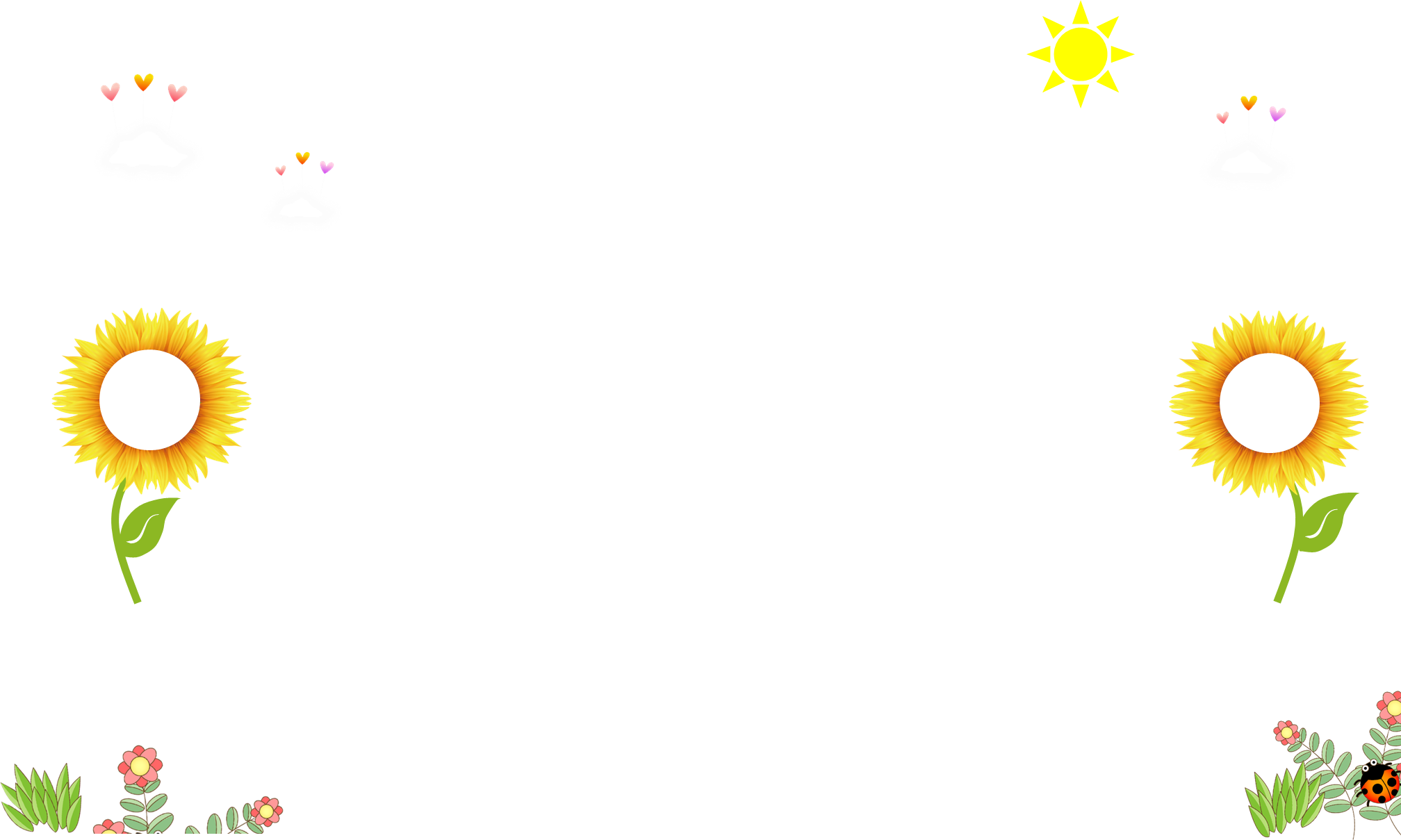 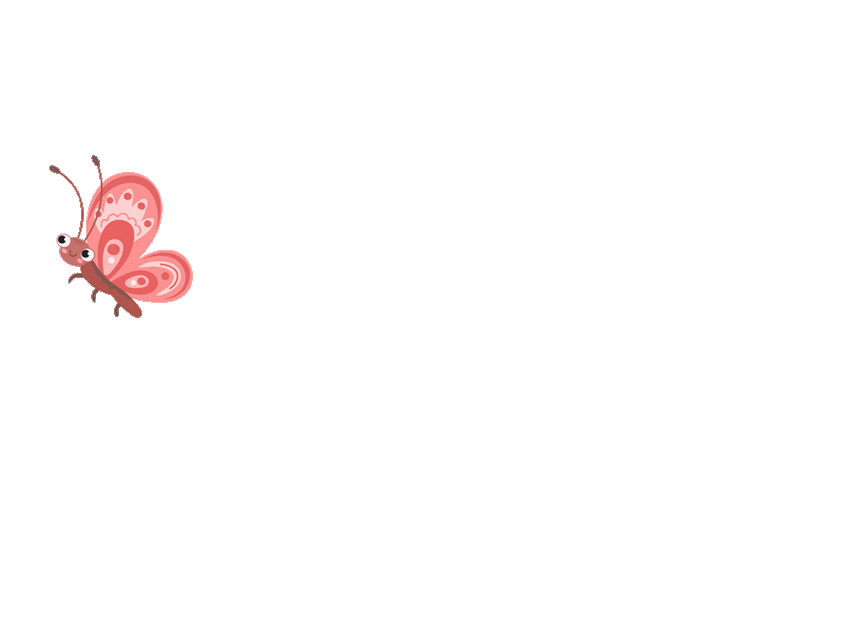 WELL DONE!
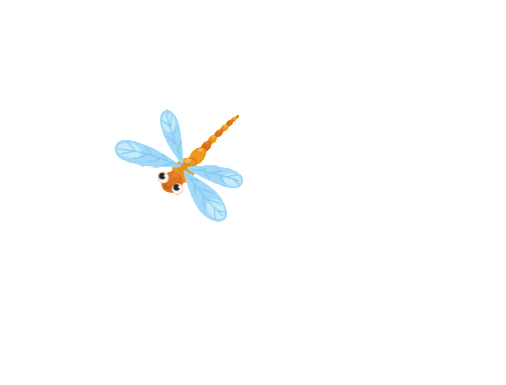 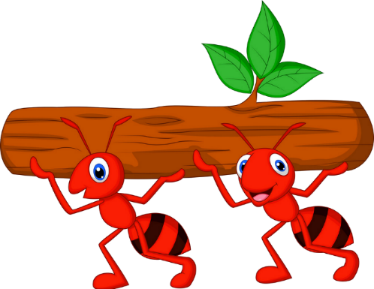 END
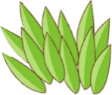 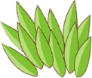 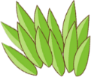 Friday, March 1st ,2024
My bedroom
Unit 14
Lesson 3 (4+5+6)
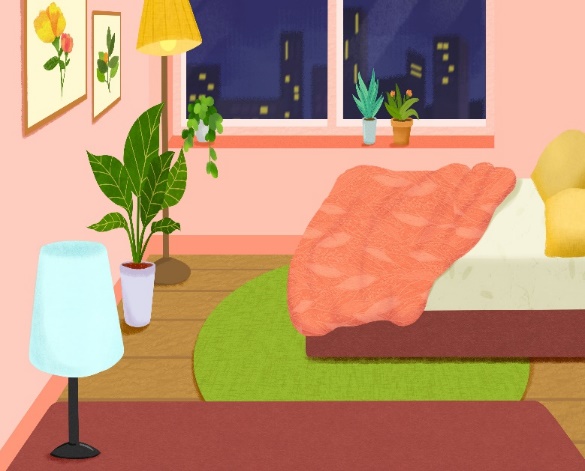 Contents
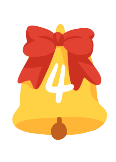 Read and complete.
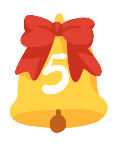 Let’s write.
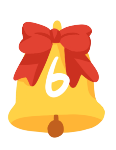 Project.
4. Read and complete.
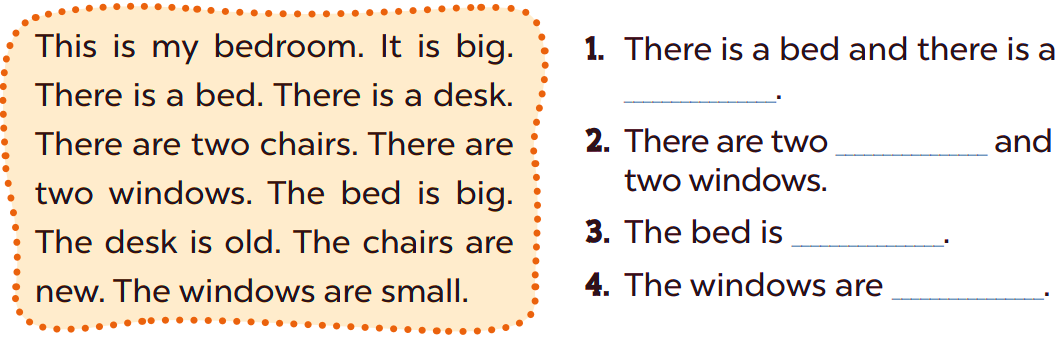 desk
1
chairs
2
3
big
small
4
5. Let’s write.
This is my bedroom. It is _______________.
There is a ________________. It is _________________.
There are two _____________. They are ______________.
small
small / old
bed / desk
old / new
chairs
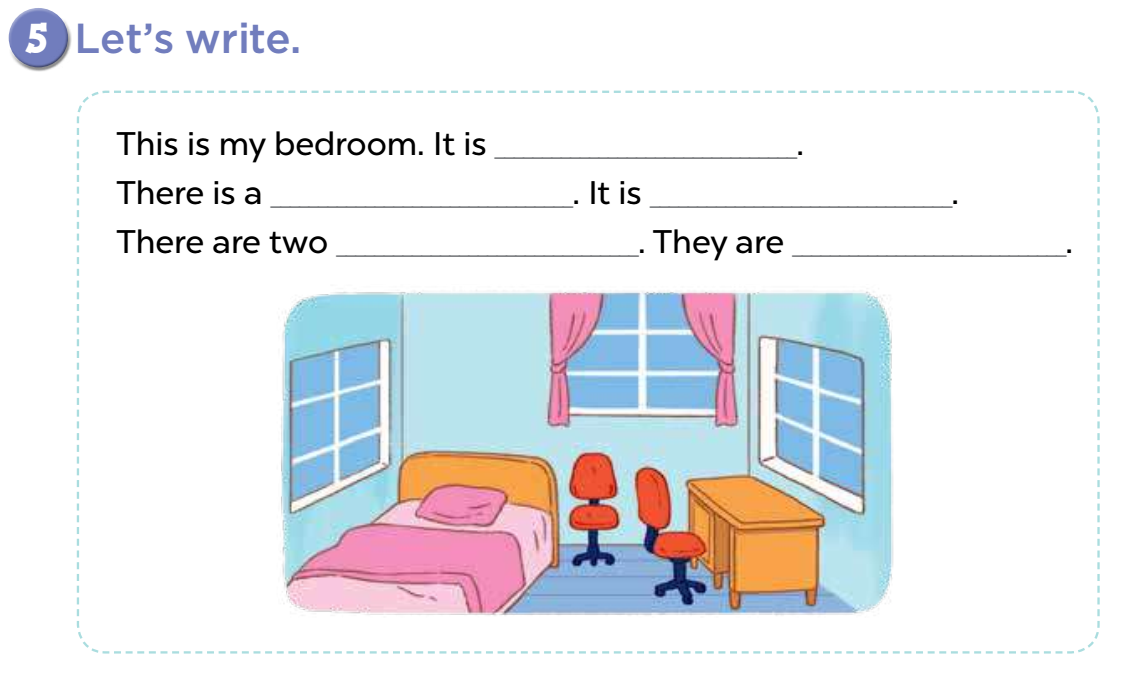 6. Project
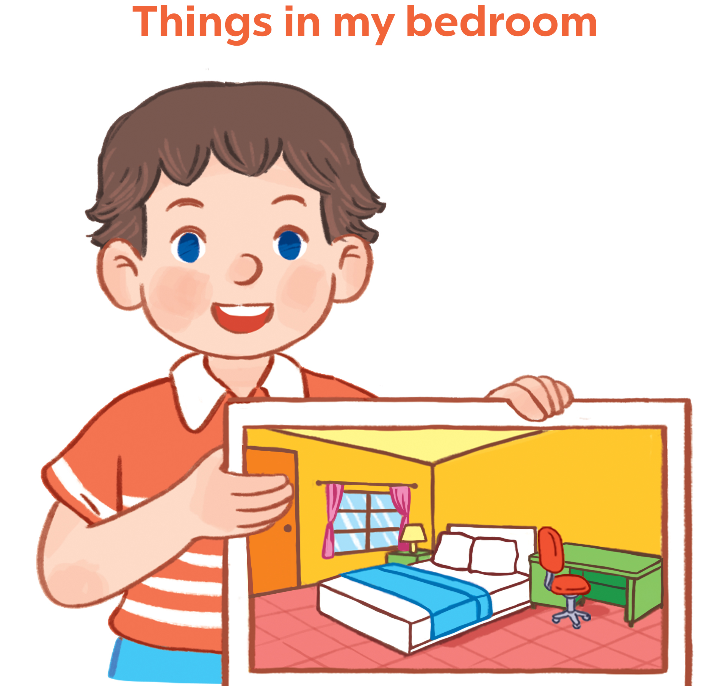 Wrap up
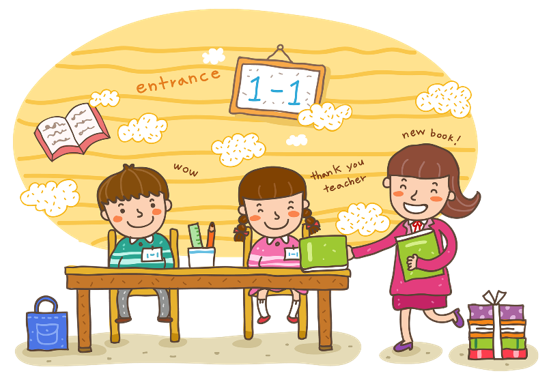 Unit 14 Lesson 1
There’s _____ in the room.
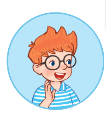 there’s = there is
There are _____ in the room.
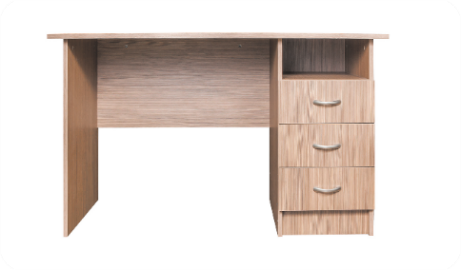 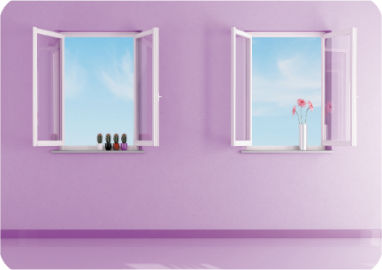 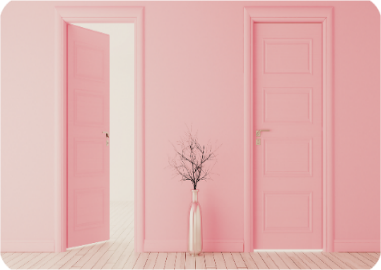 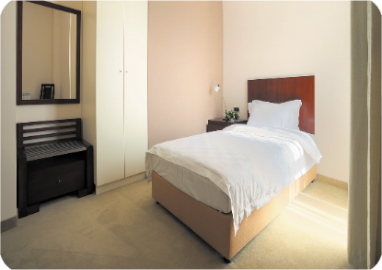 a desk
two windows
a bed
two doors
Unit 14 Lesson 2
The _____ is _________.
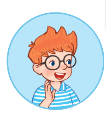 The ______ are ________.
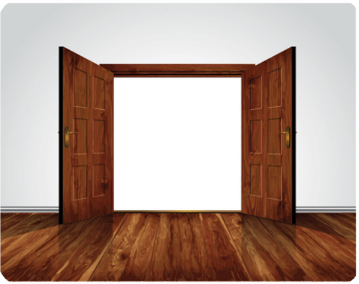 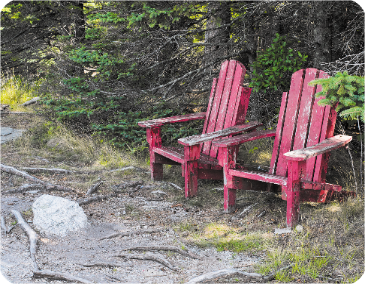 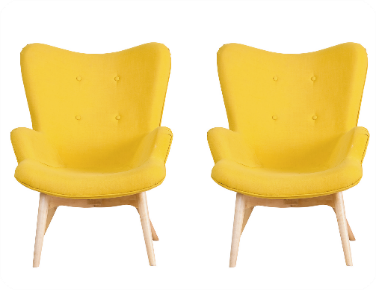 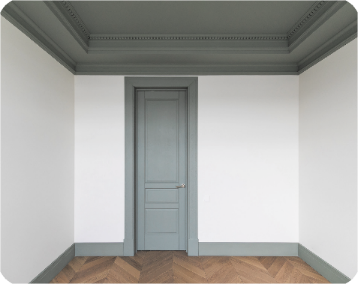 chairs / old
door / big
door / small
chairs / new
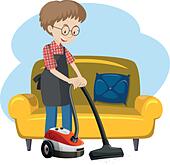 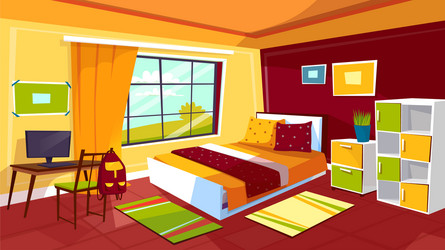 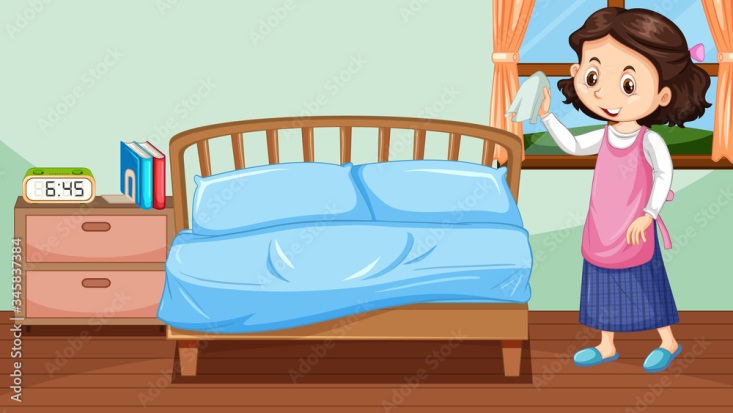 Homework
-Review the vocabulary and model sentences.
-Be ready for: Unit 15-Lesson1 –Activities 1,2,3
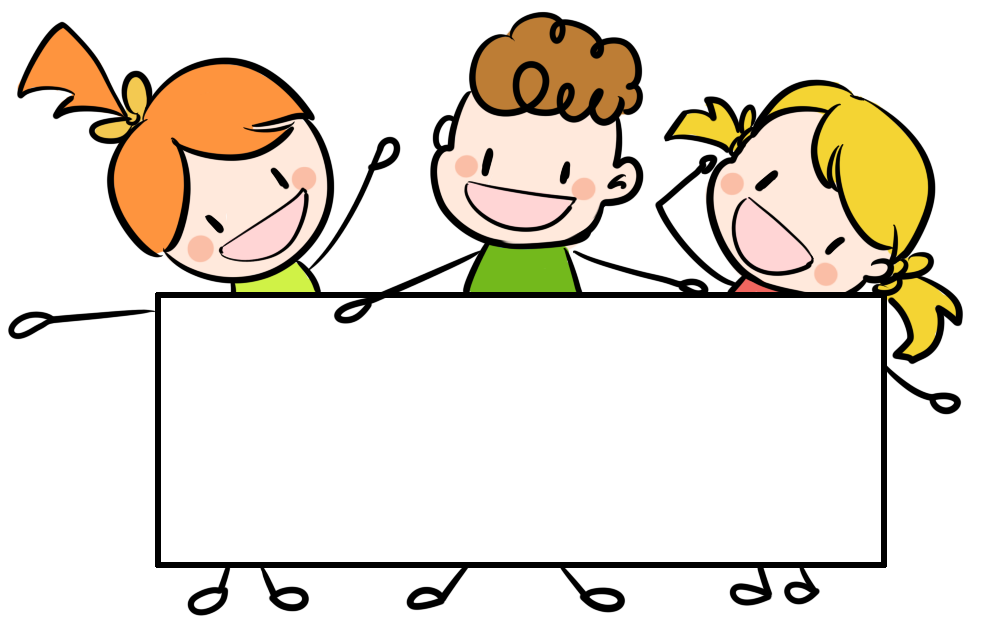 Thank you!